Intel Memory Hierarchy
Processors, cores, memory and PCIe
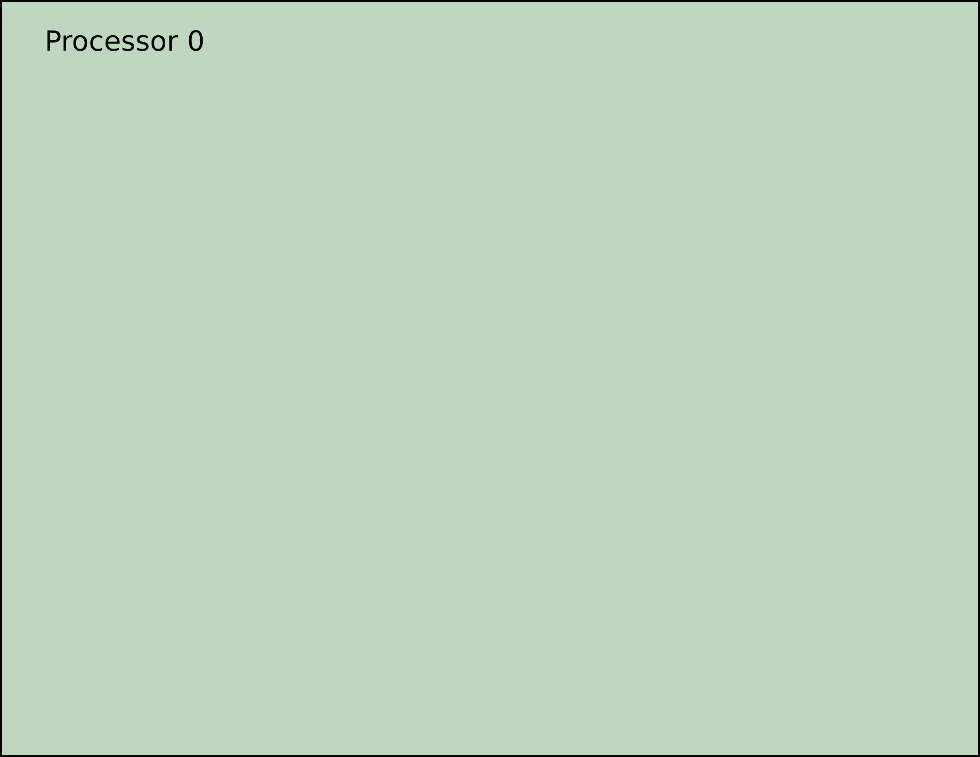 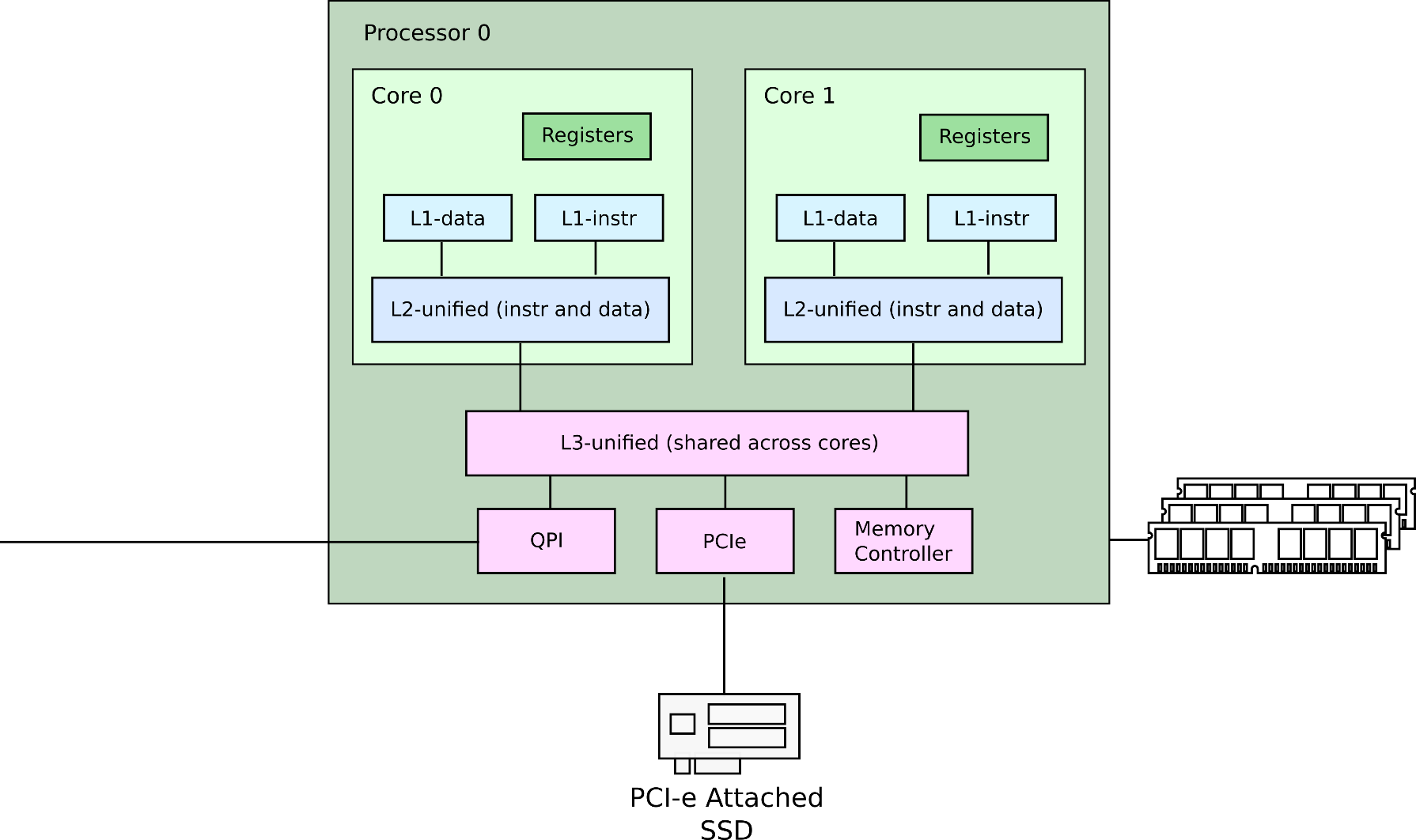 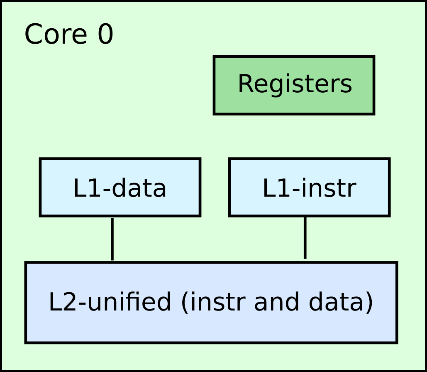 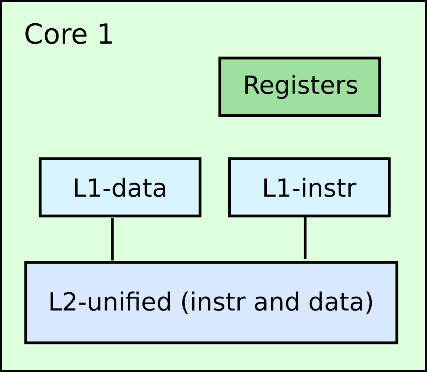 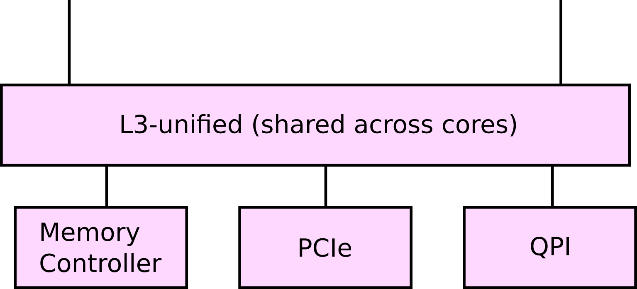 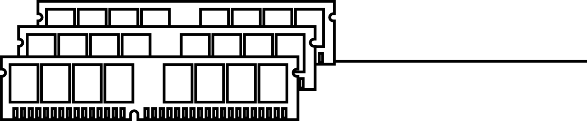 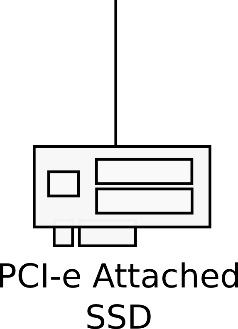 Caches (load)
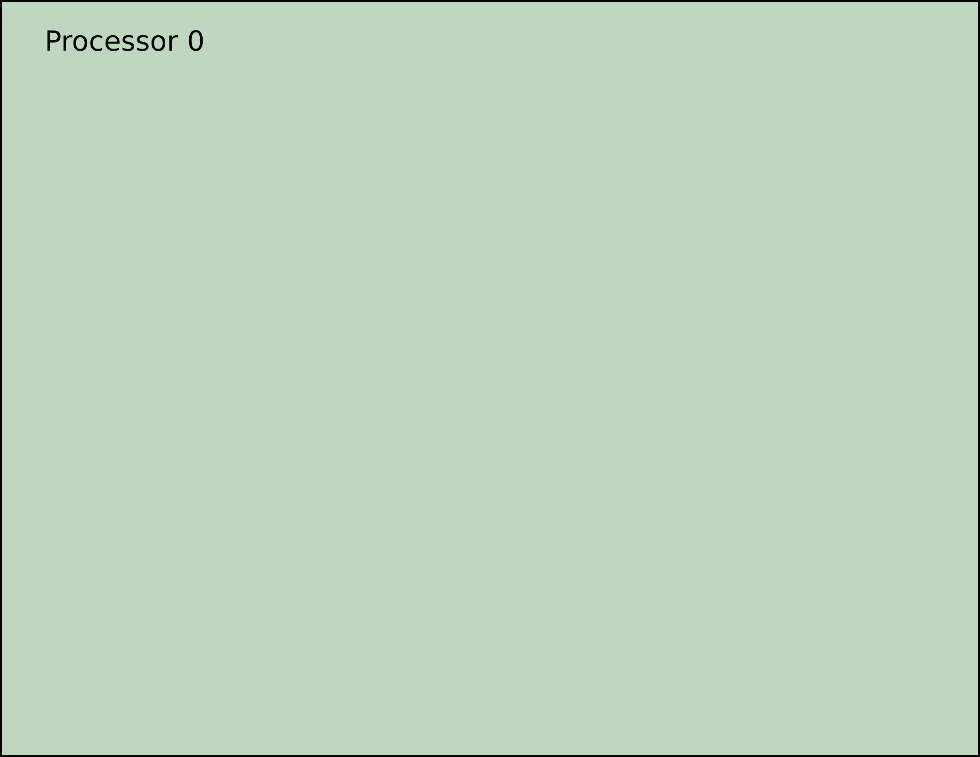 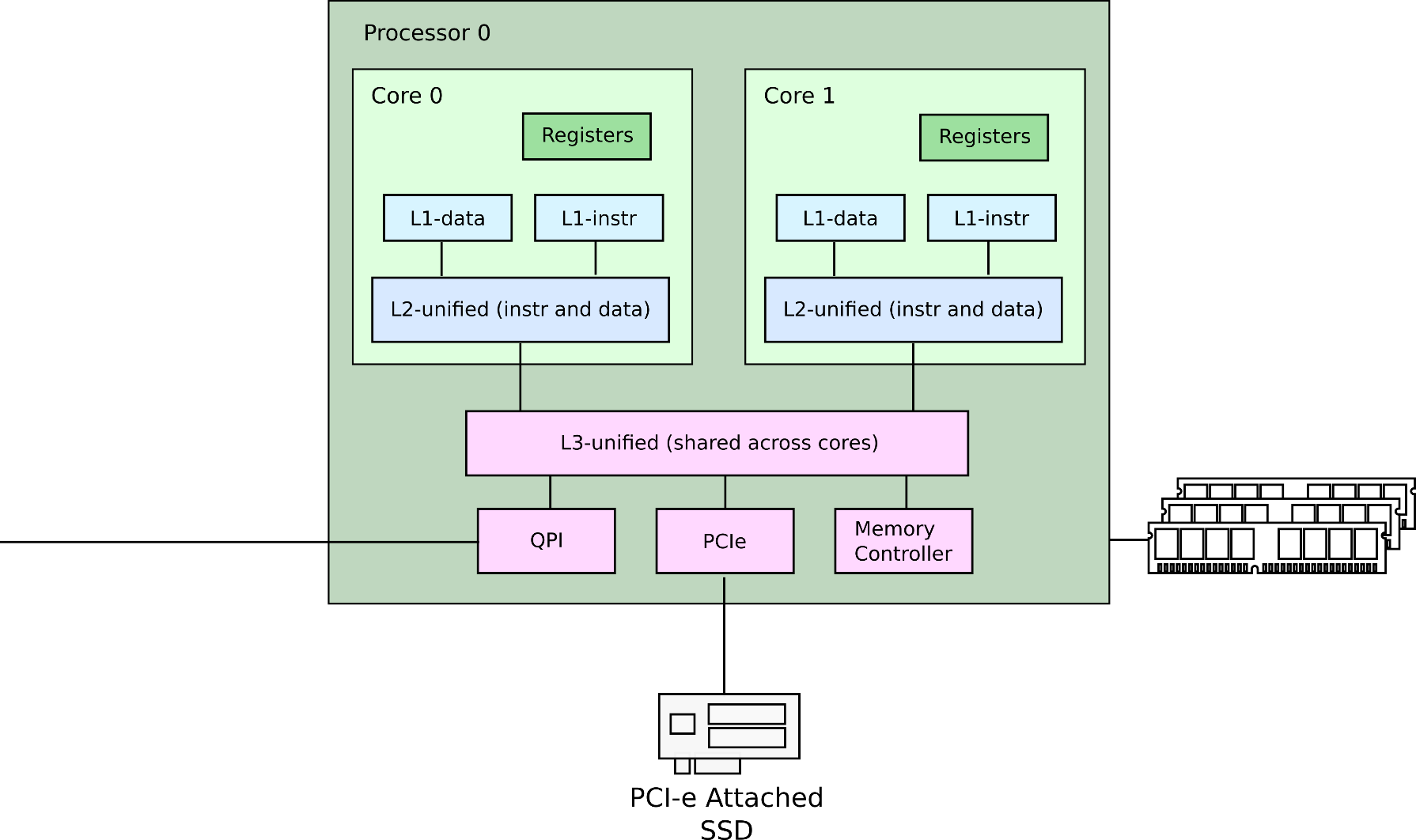 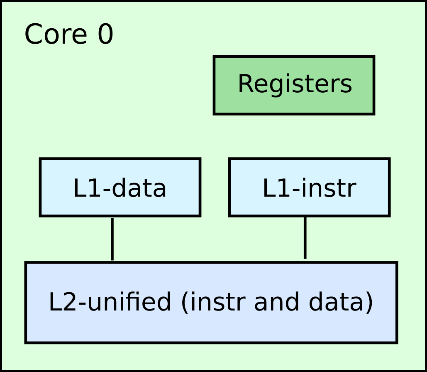 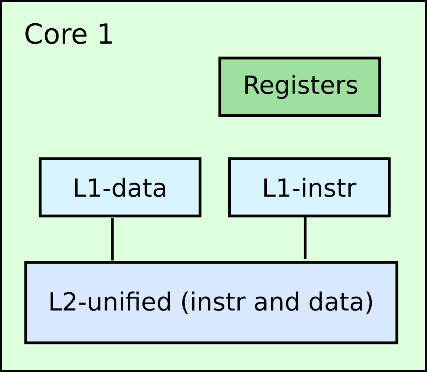 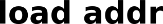 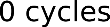 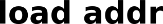 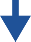 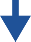 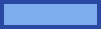 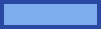 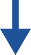 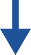 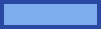 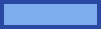 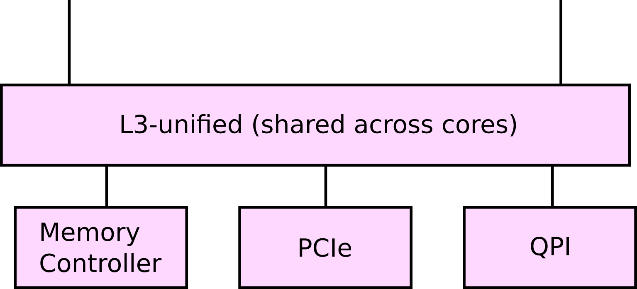 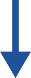 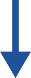 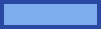 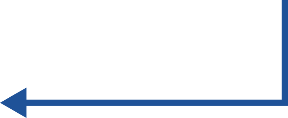 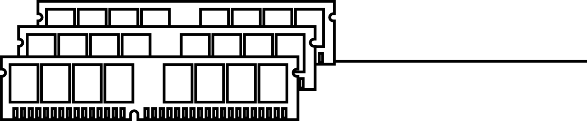 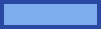 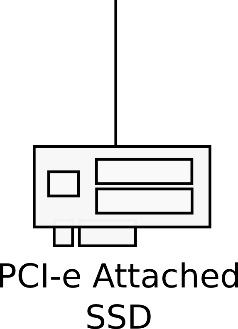 Cache-coherence (store)
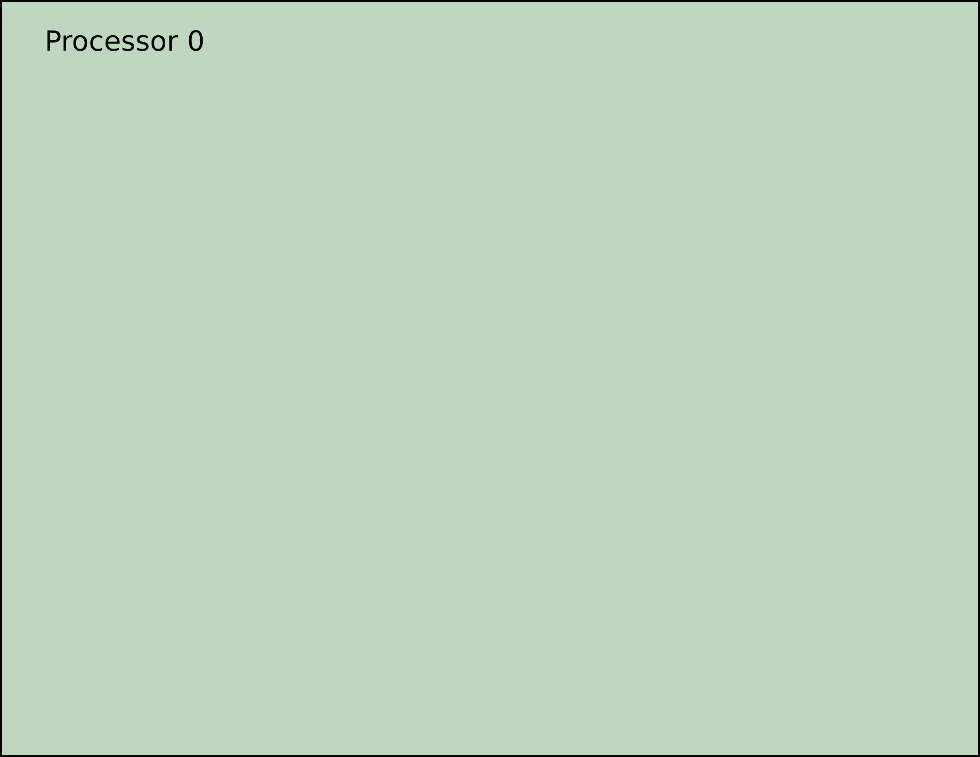 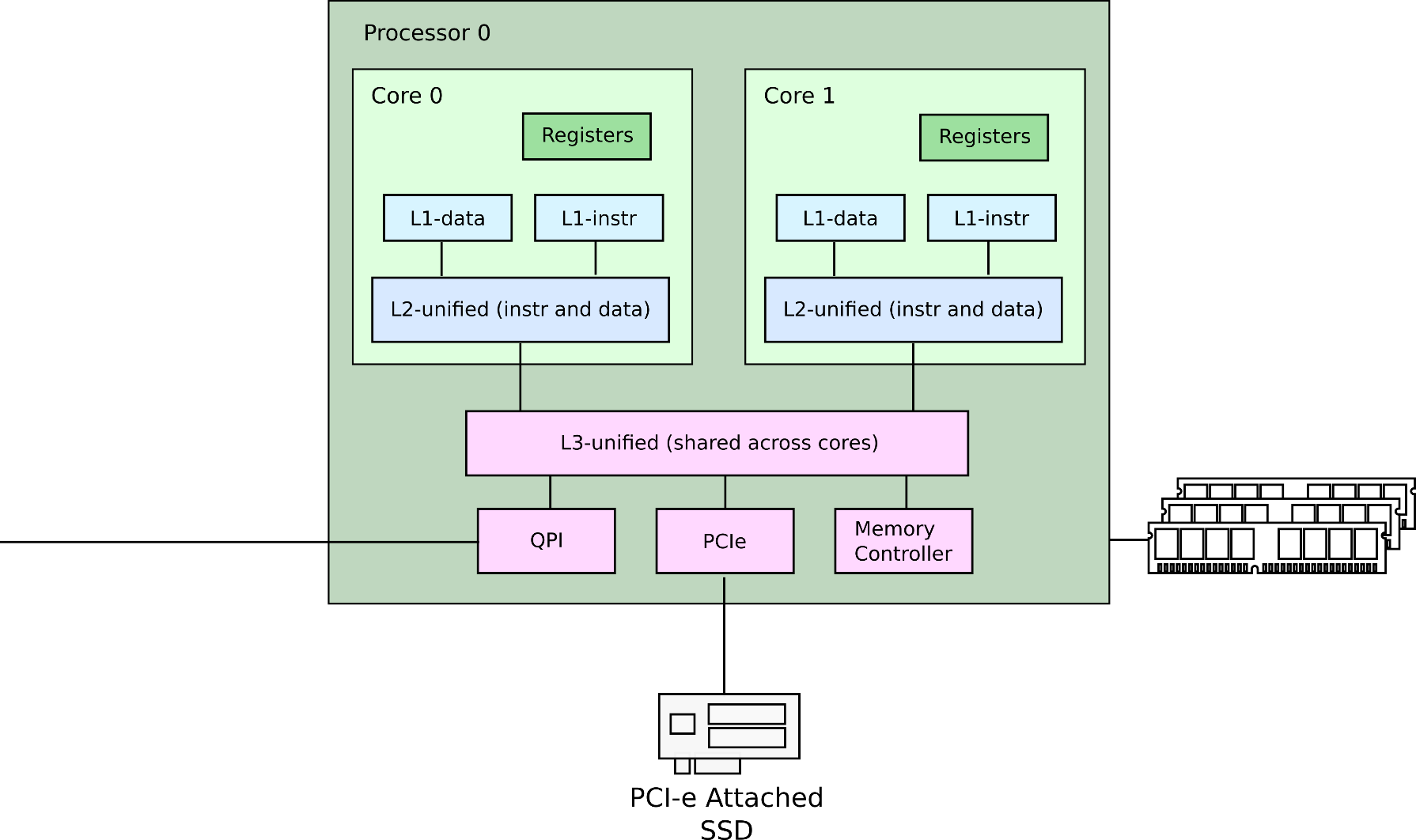 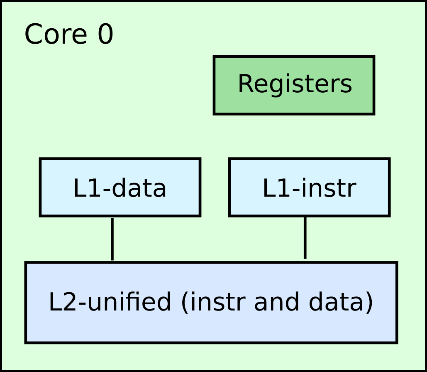 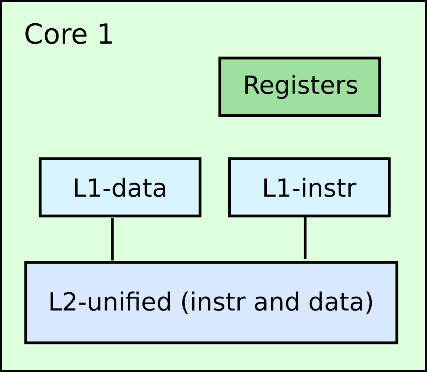 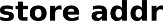 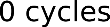 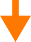 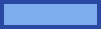 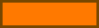 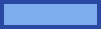 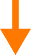 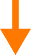 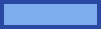 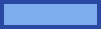 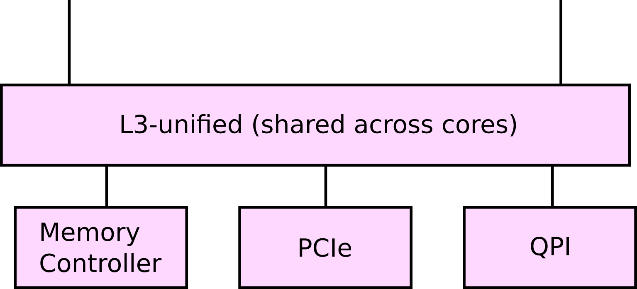 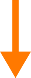 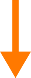 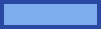 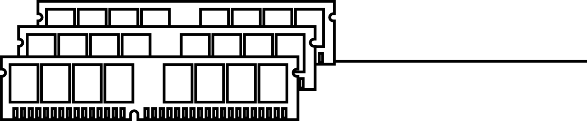 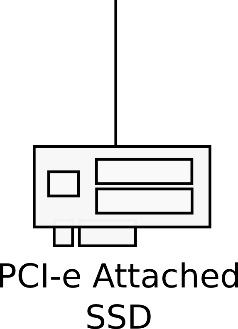 Cache-coherence (load of modified)
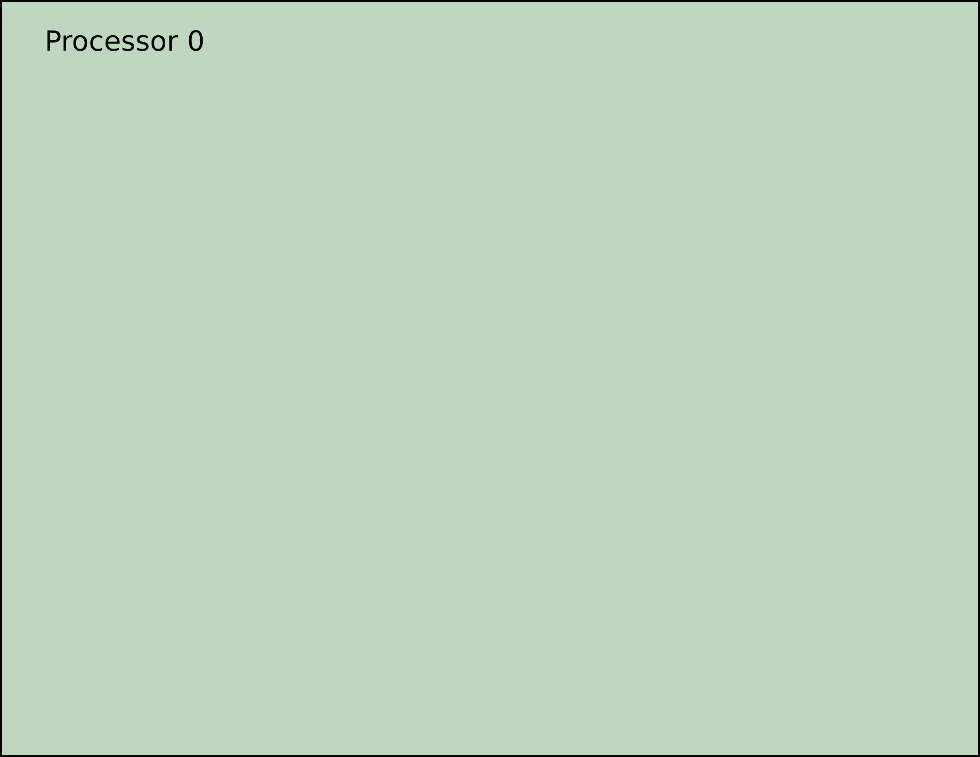 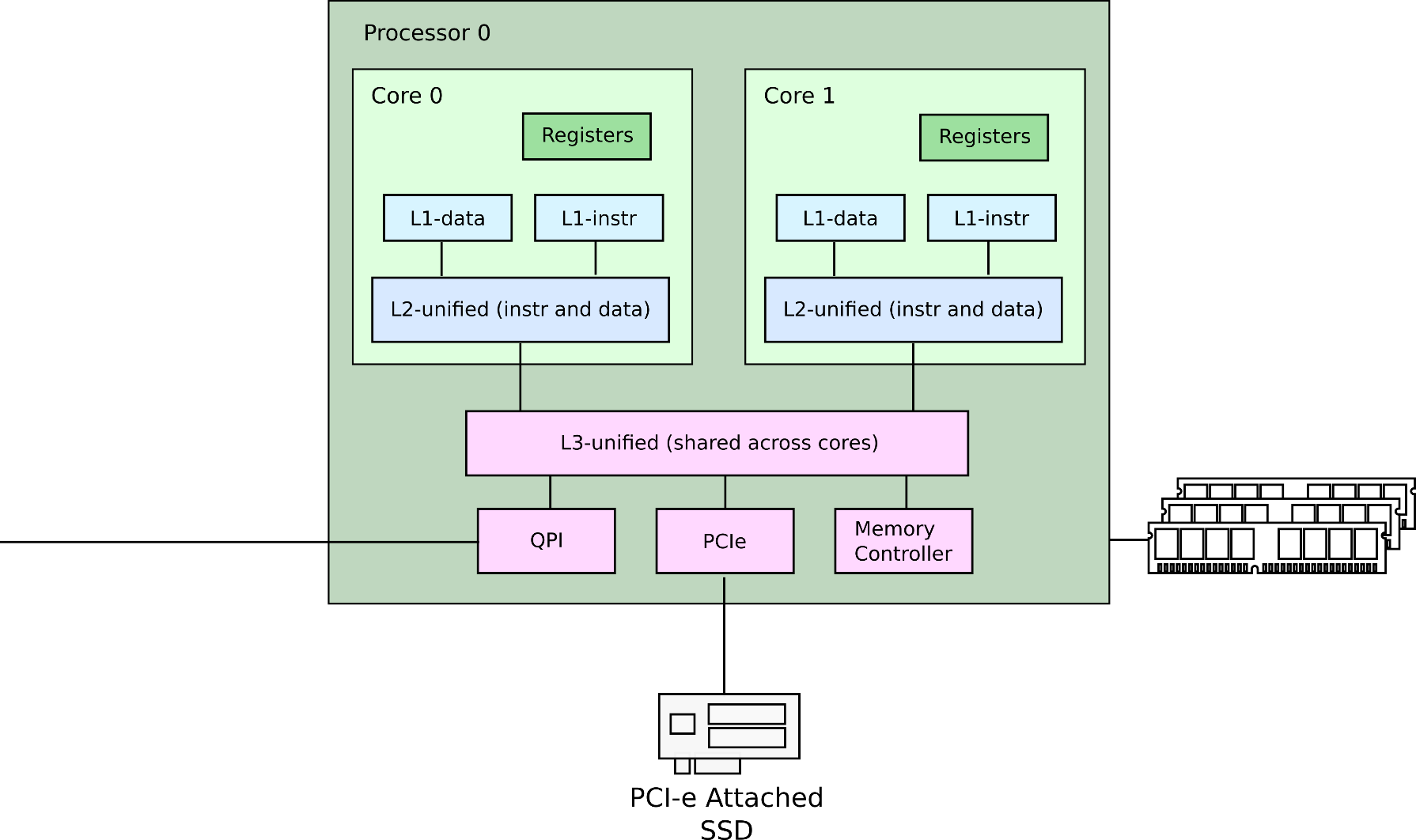 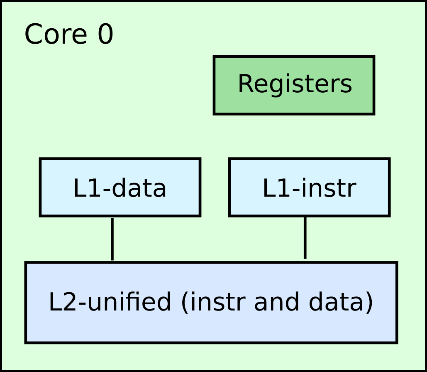 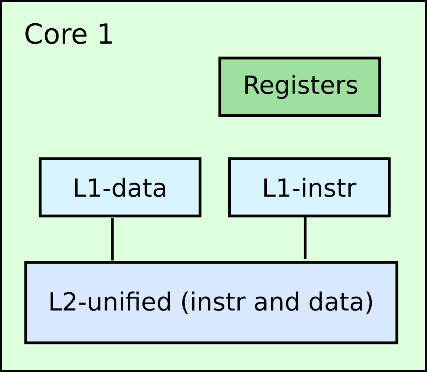 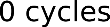 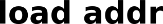 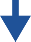 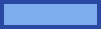 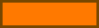 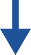 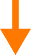 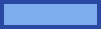 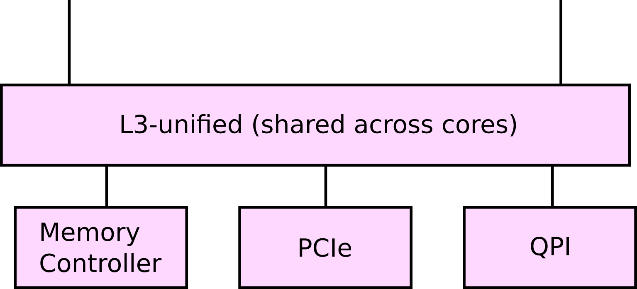 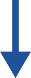 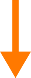 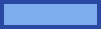 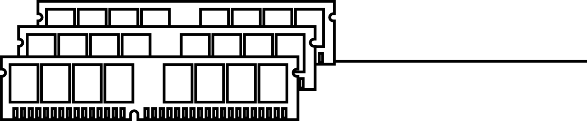 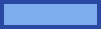 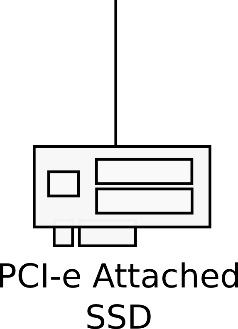 Latencies: load from local L1
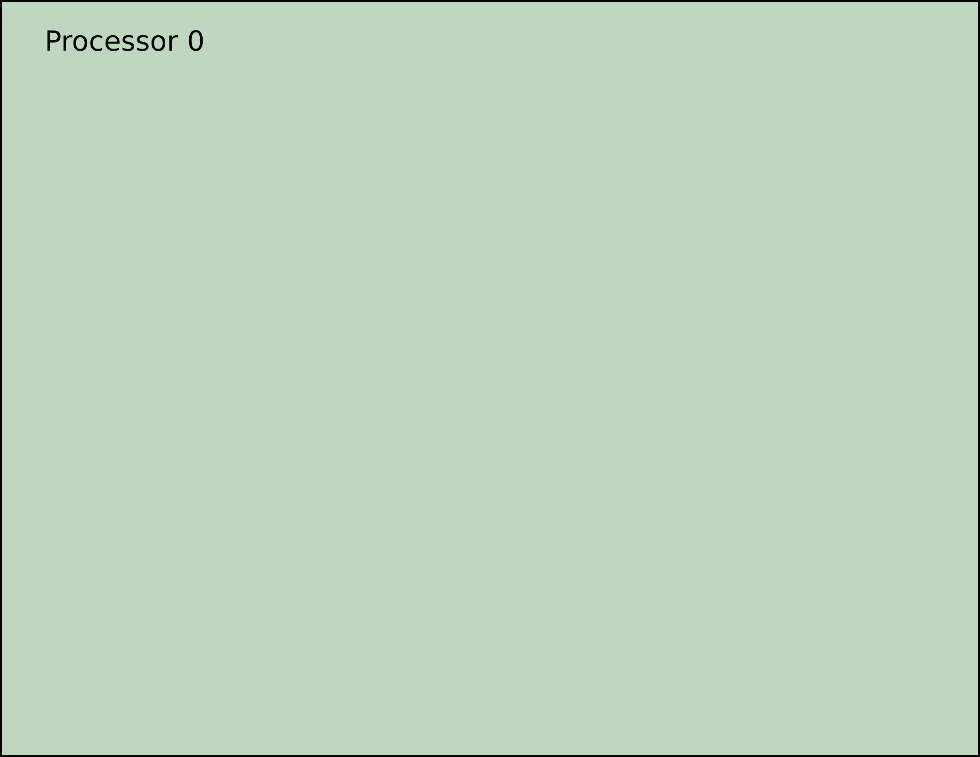 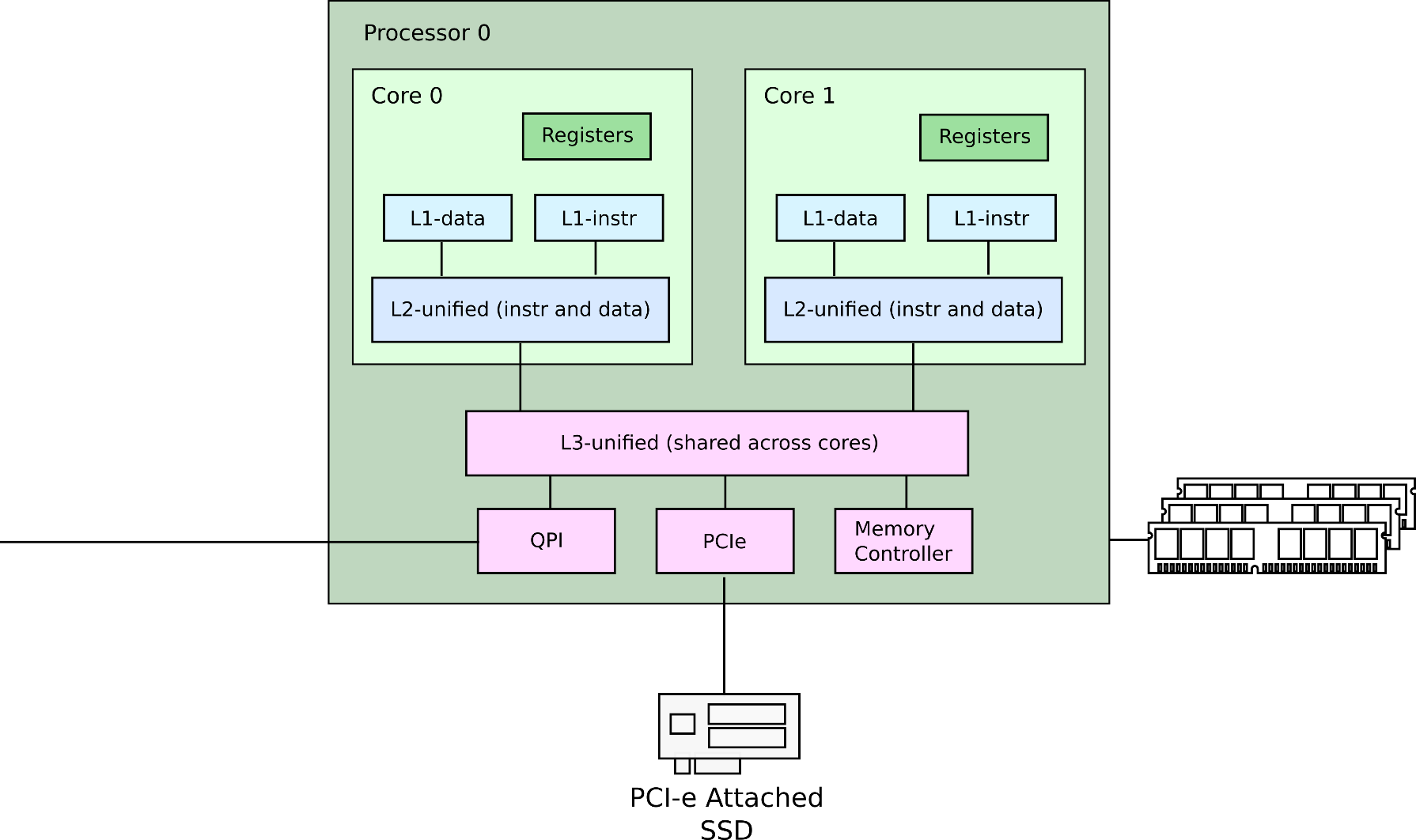 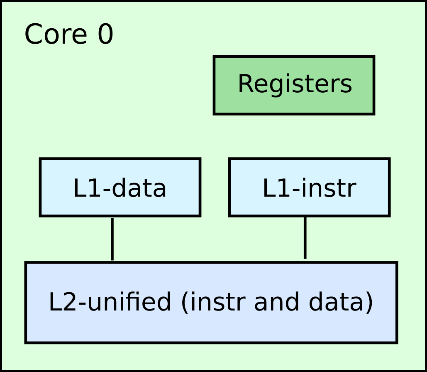 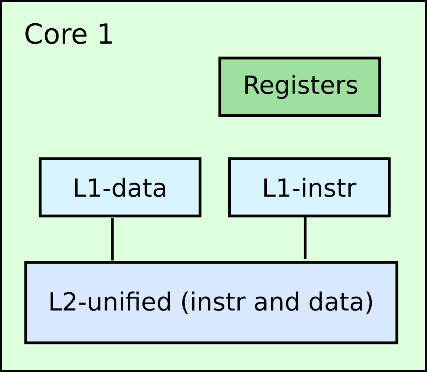 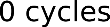 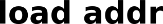 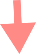 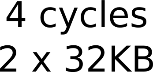 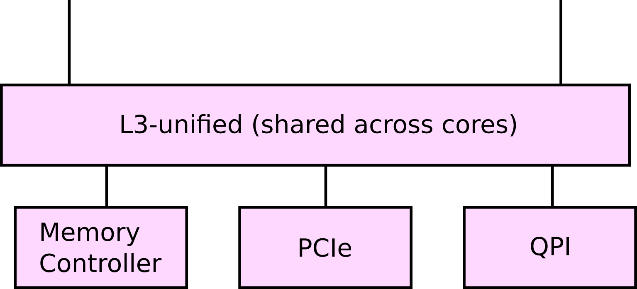 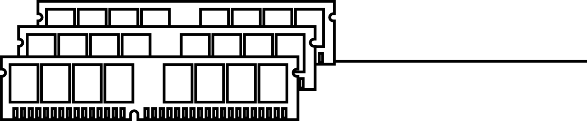 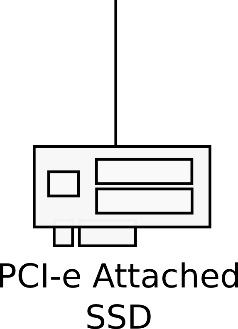 Latencies: load from local L2
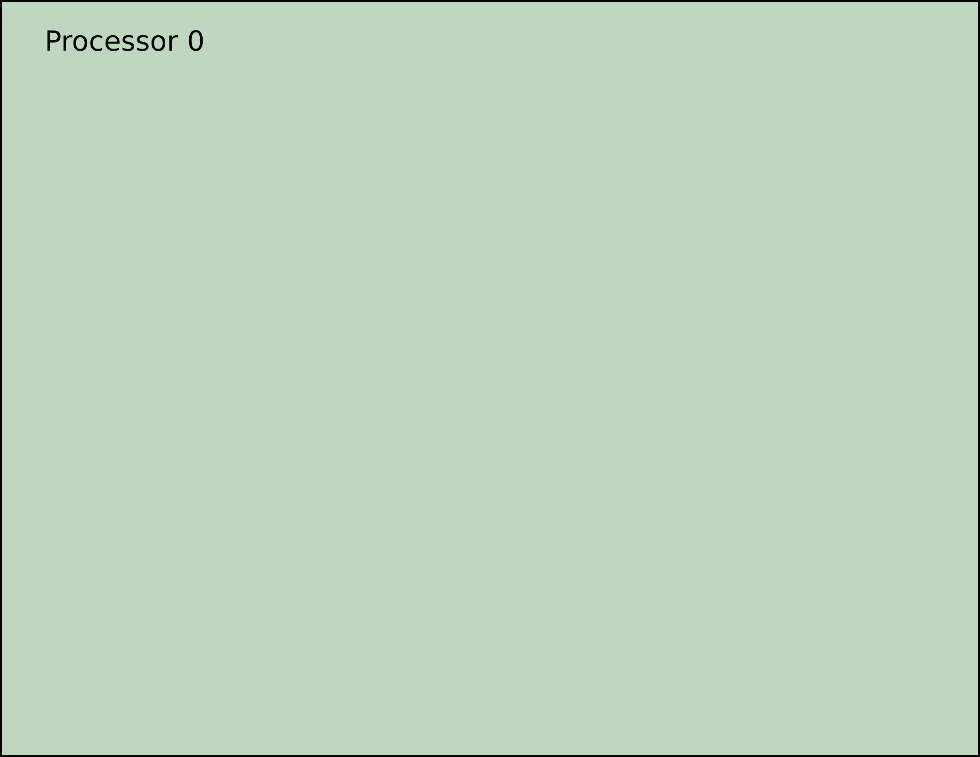 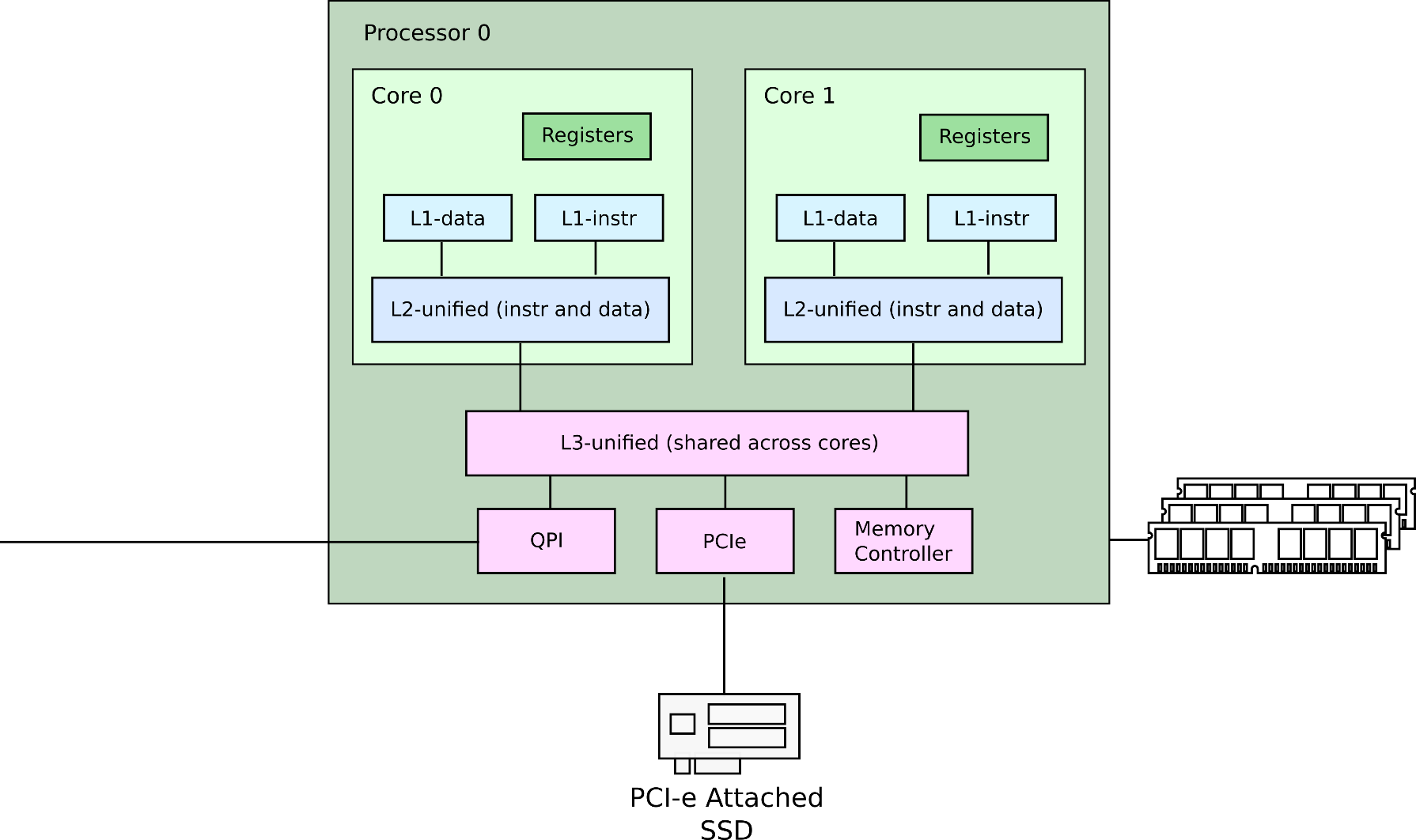 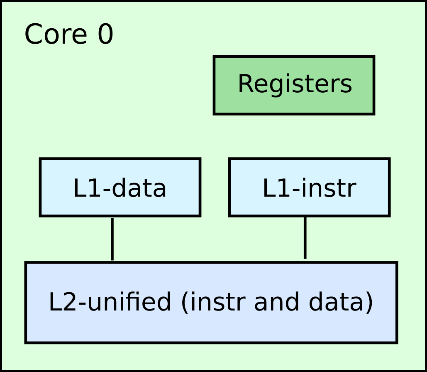 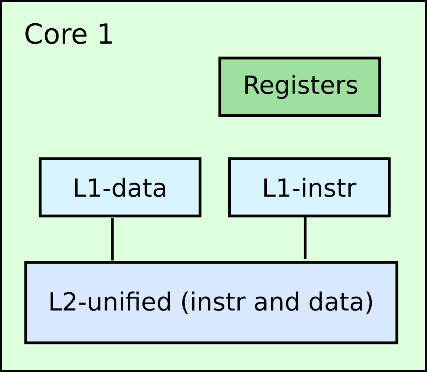 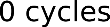 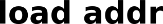 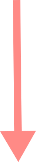 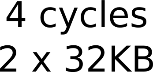 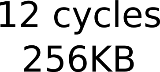 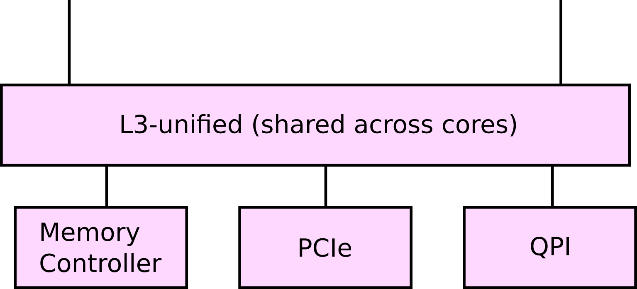 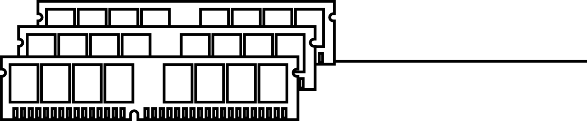 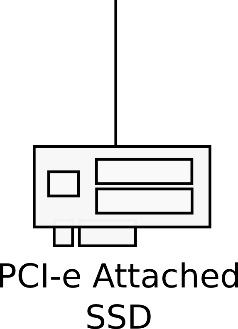 Latencies: load from local L3
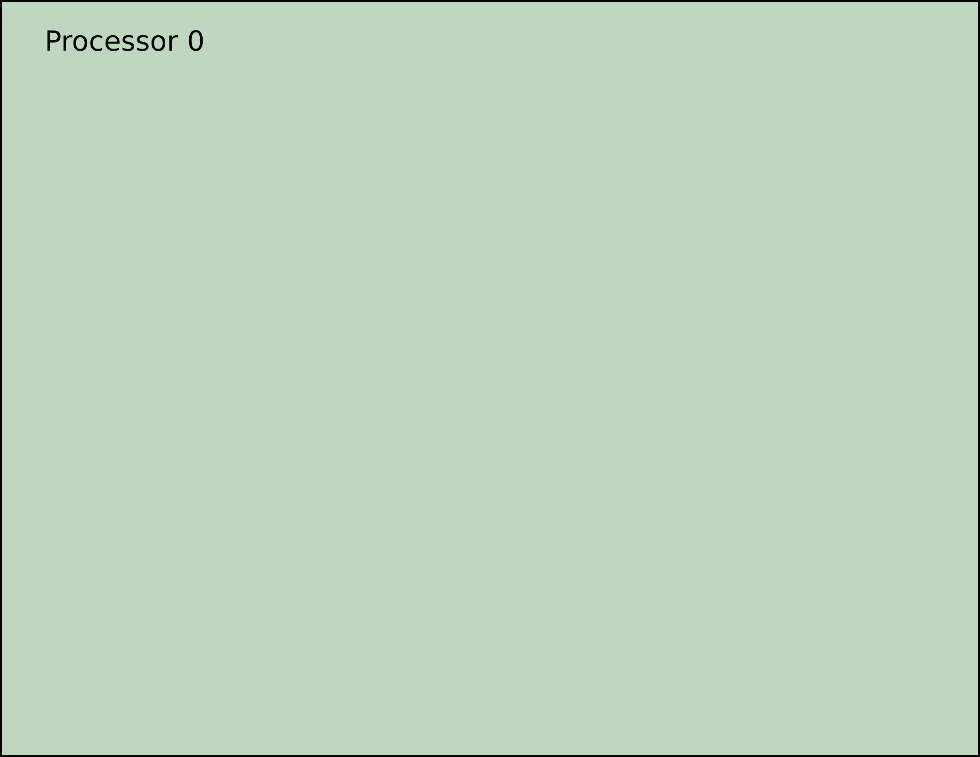 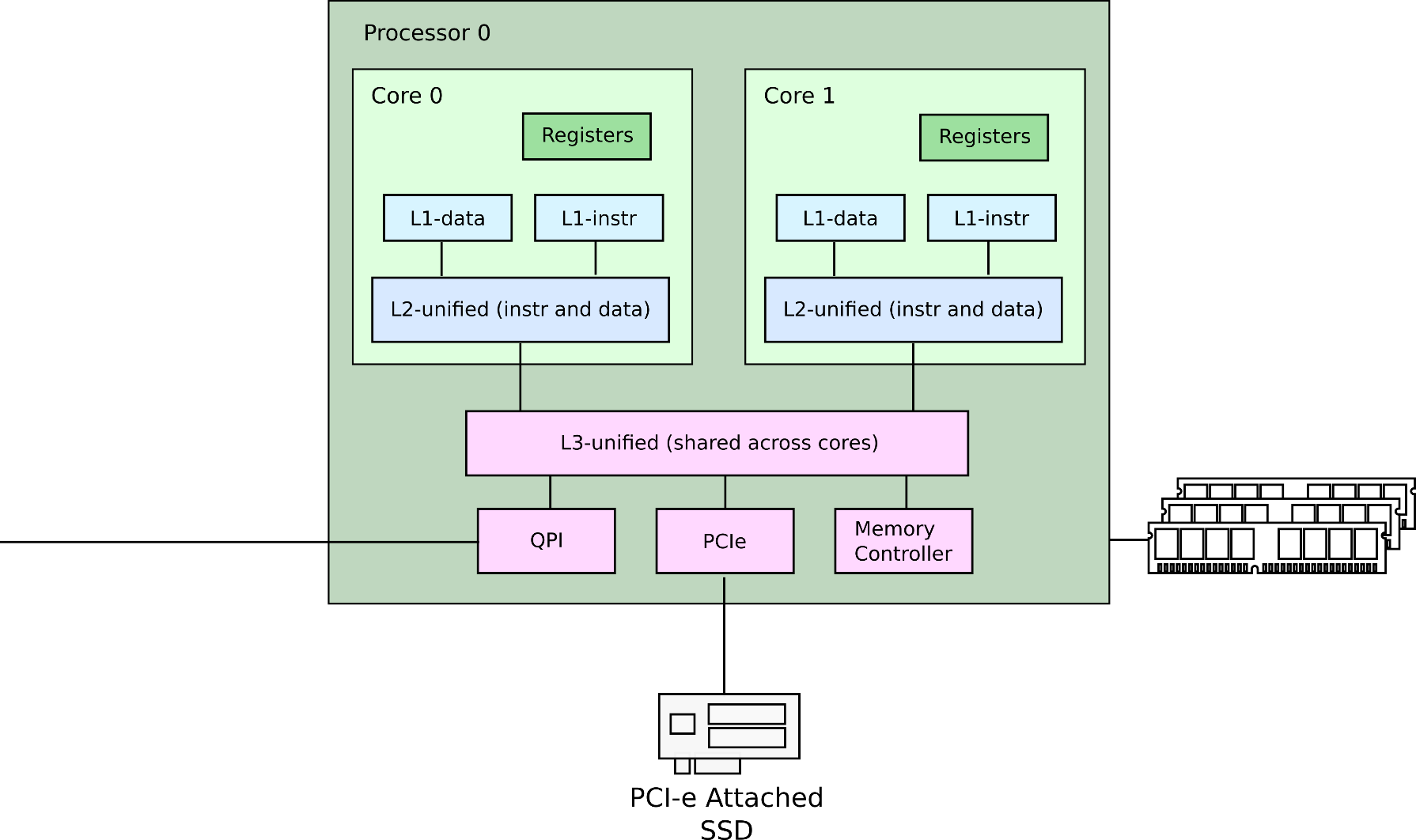 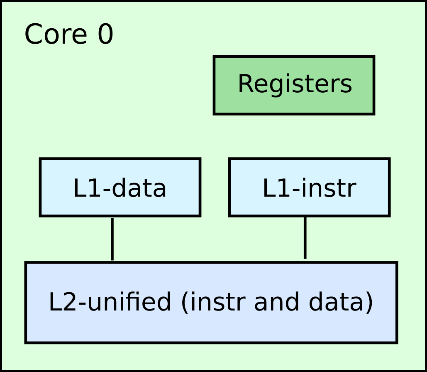 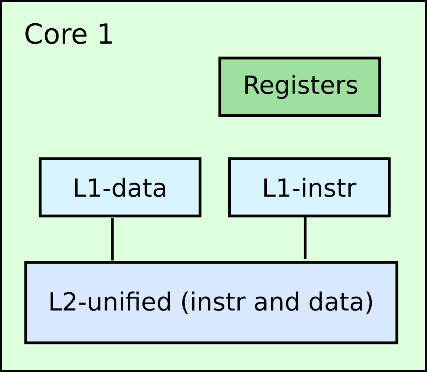 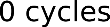 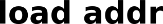 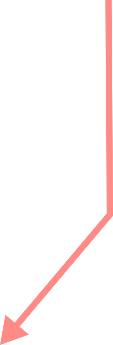 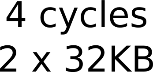 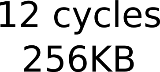 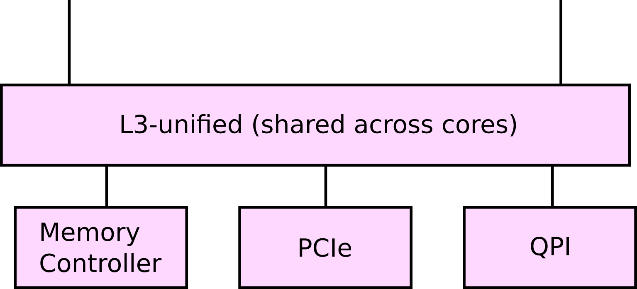 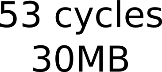 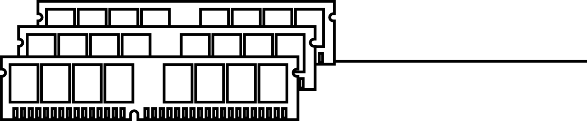 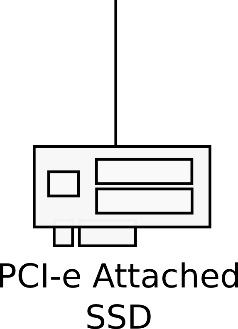 Latencies: load from local memory
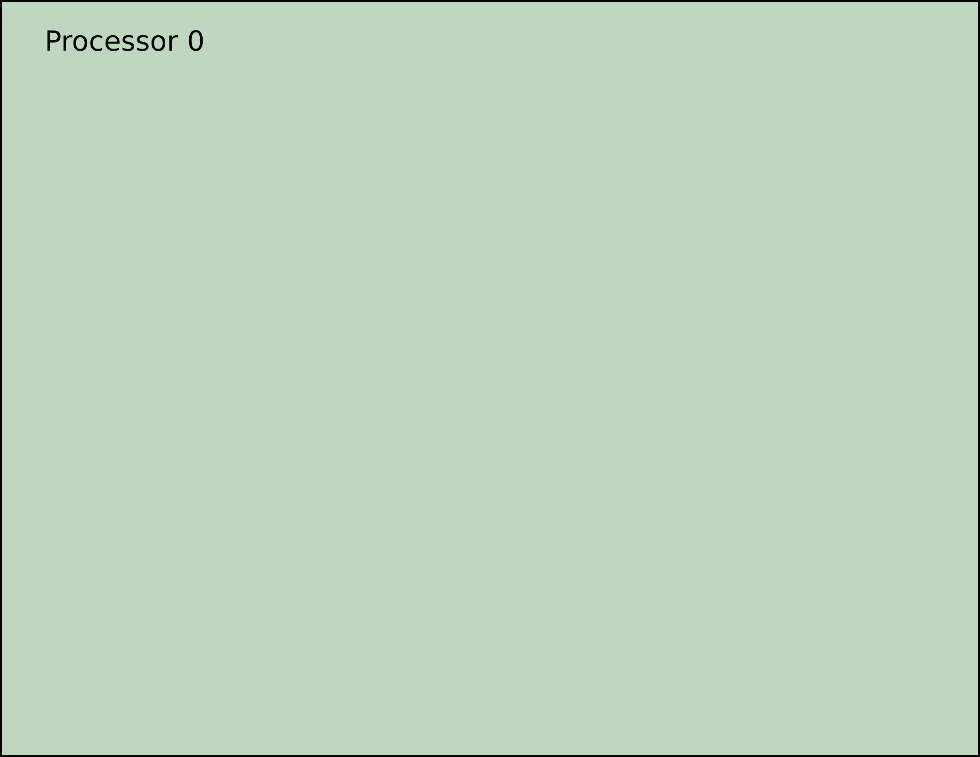 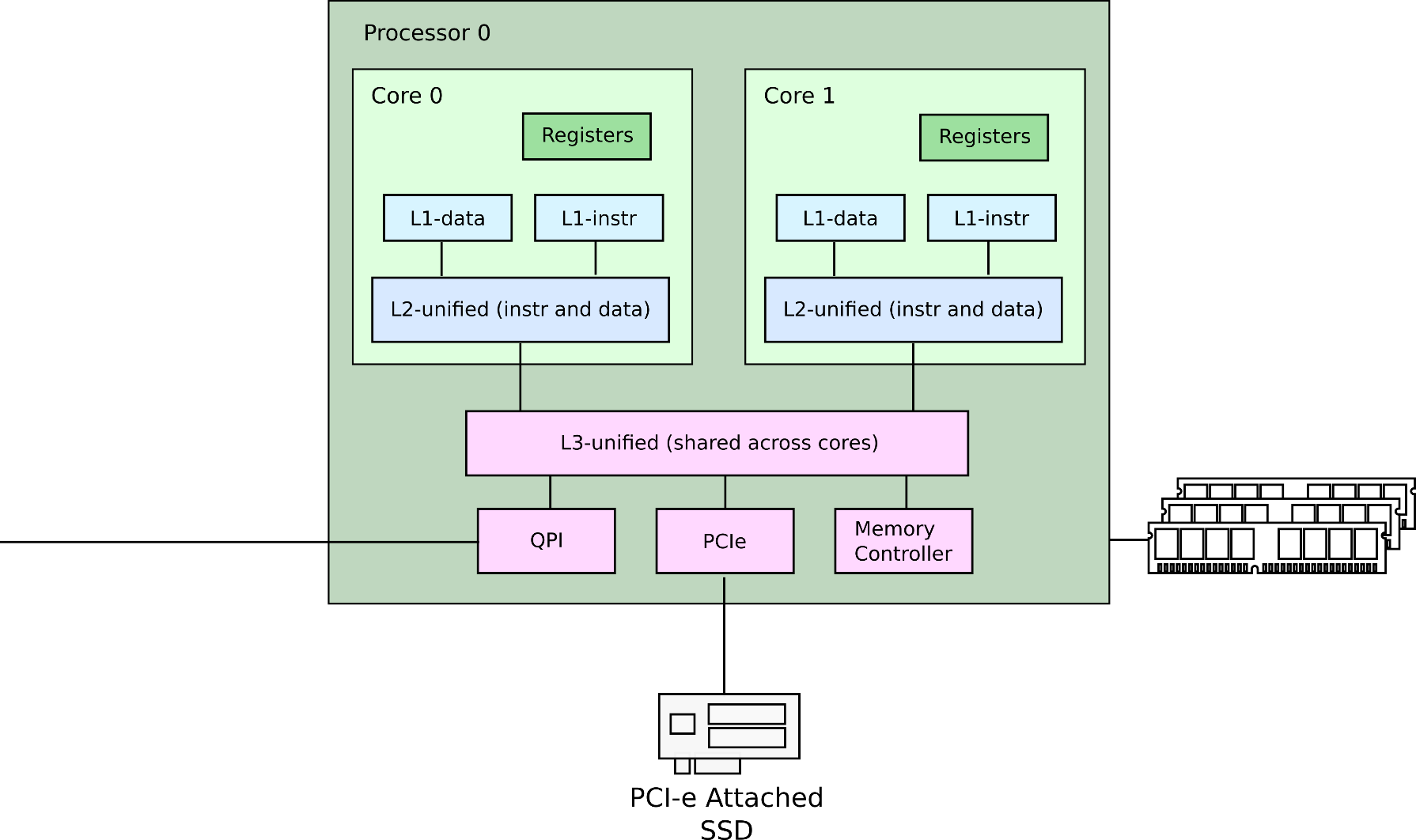 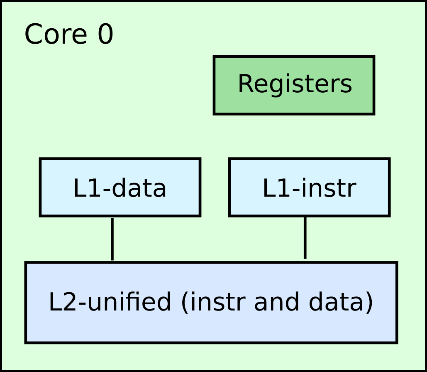 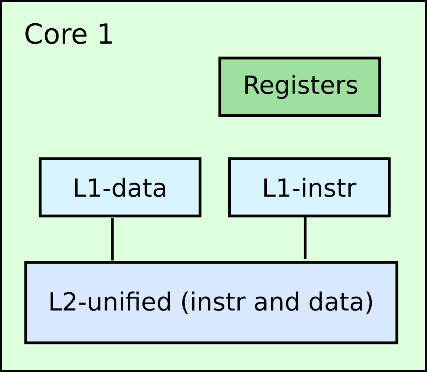 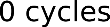 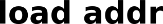 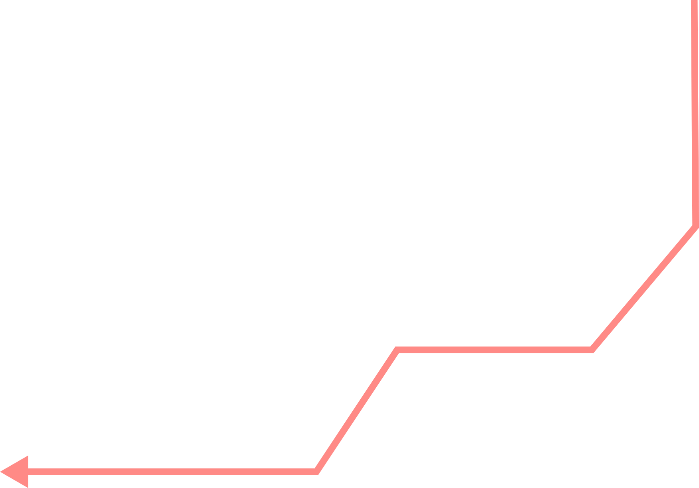 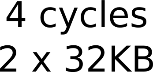 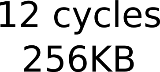 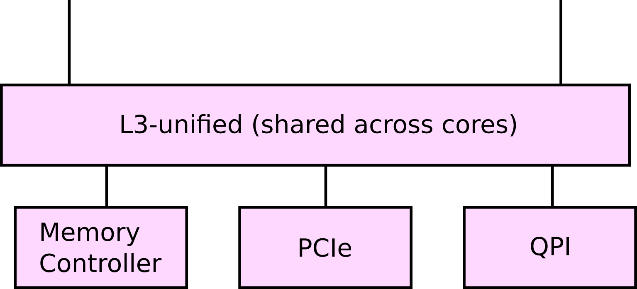 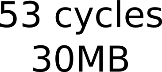 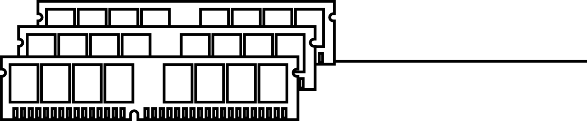 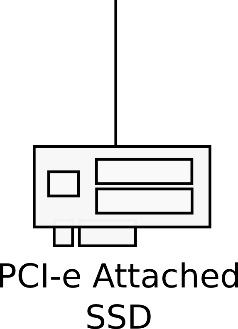 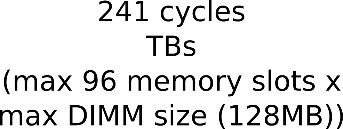 Latencies: load from same die core’s L2
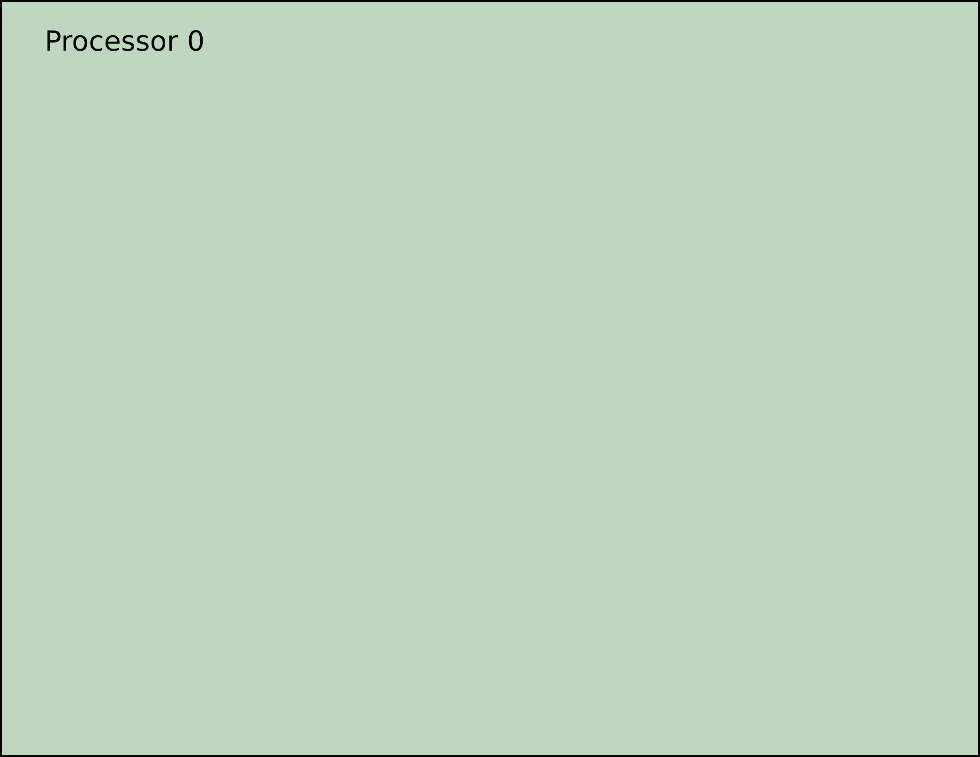 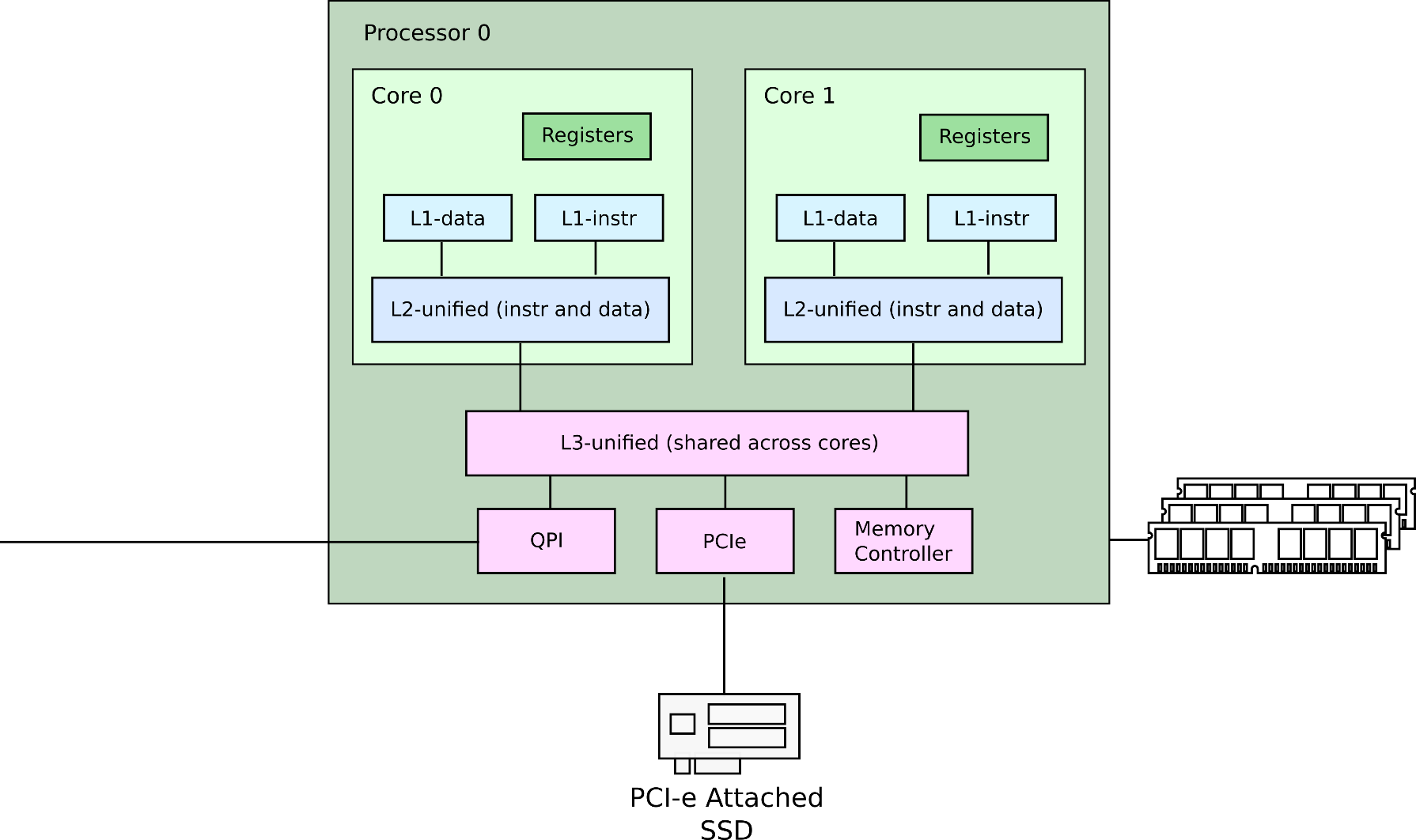 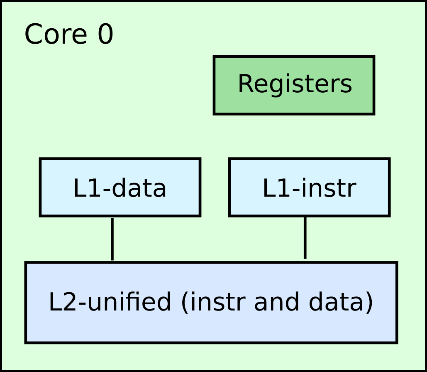 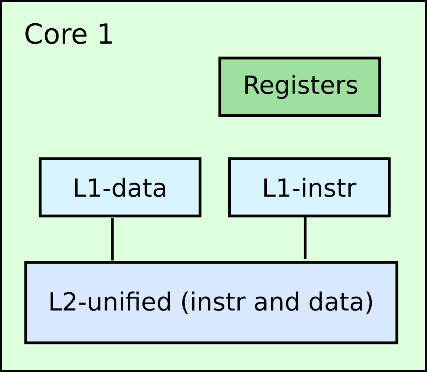 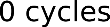 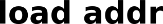 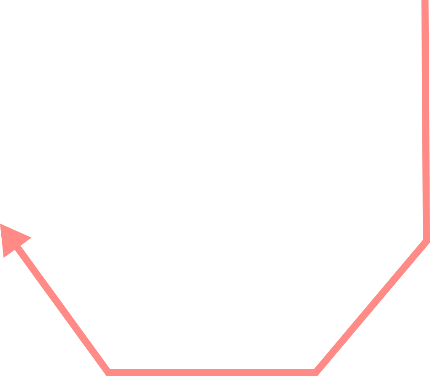 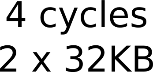 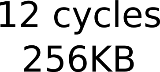 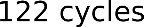 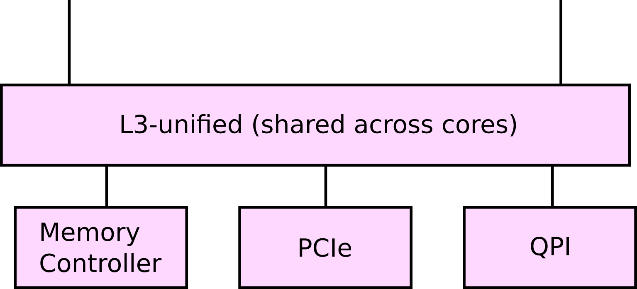 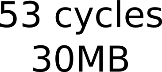 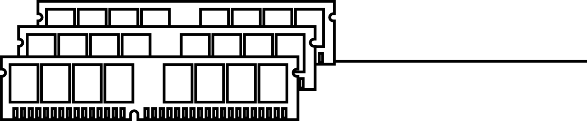 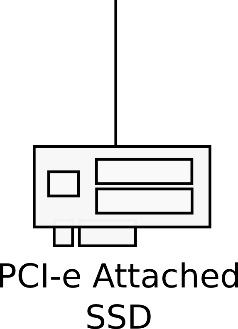 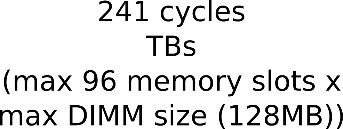 Latencies: load from same die core’s L1
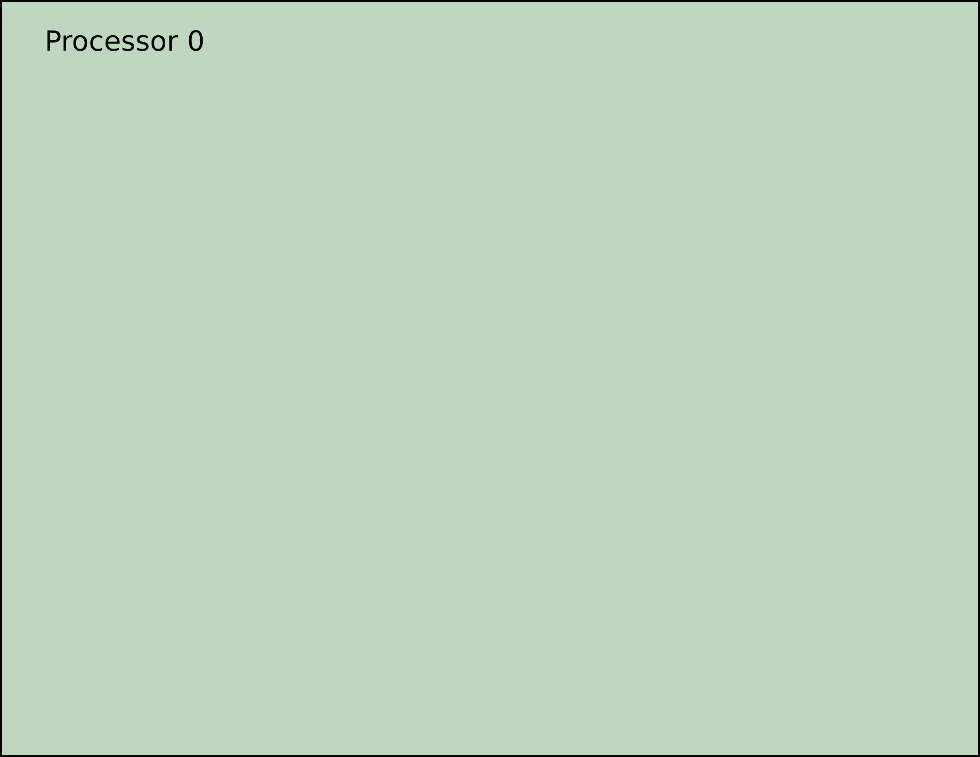 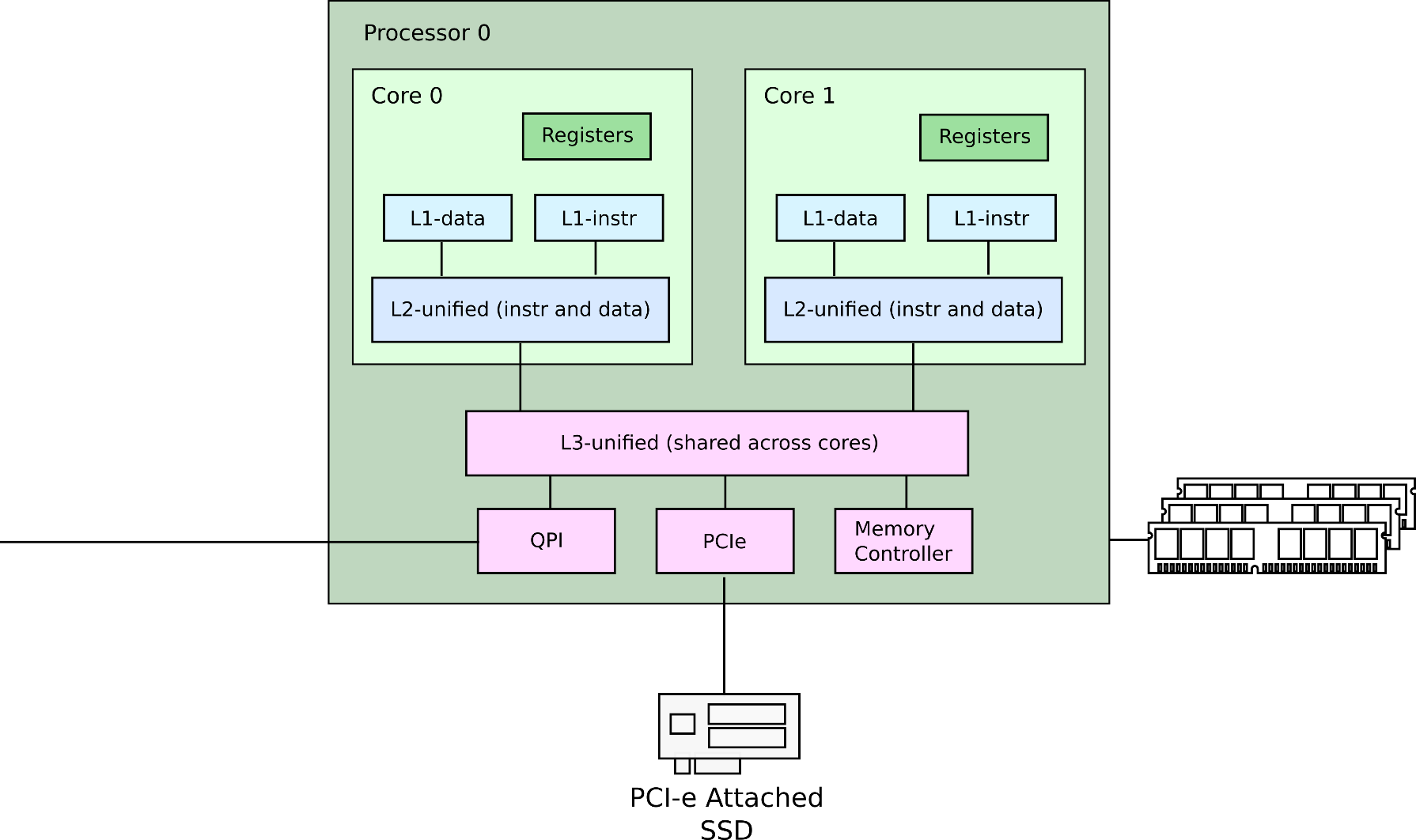 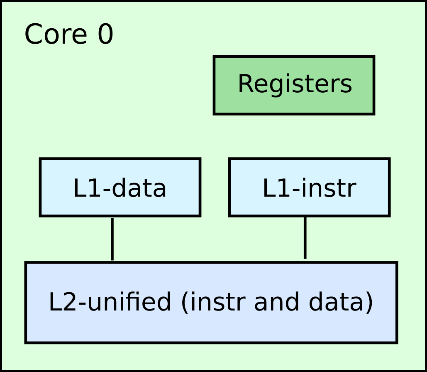 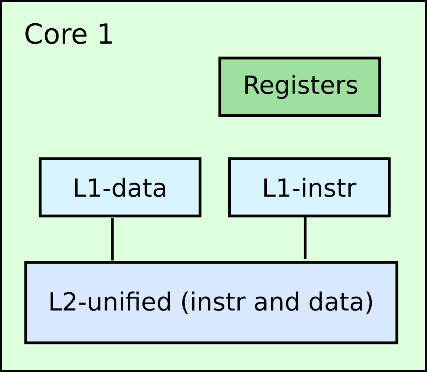 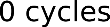 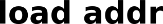 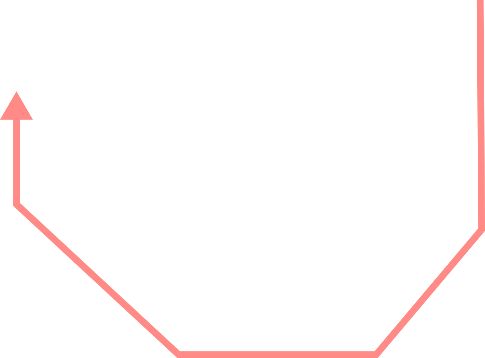 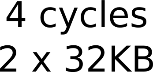 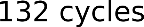 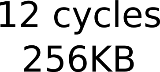 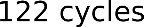 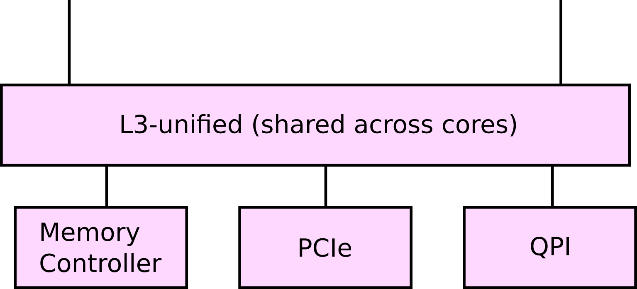 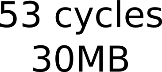 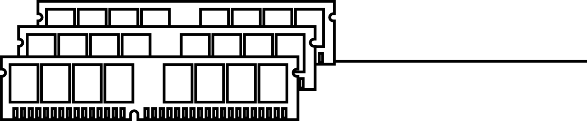 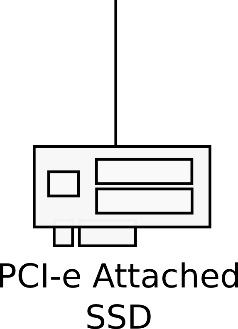 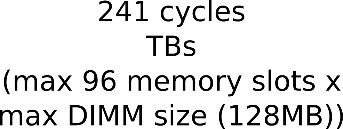 Latencies: load from remote L3
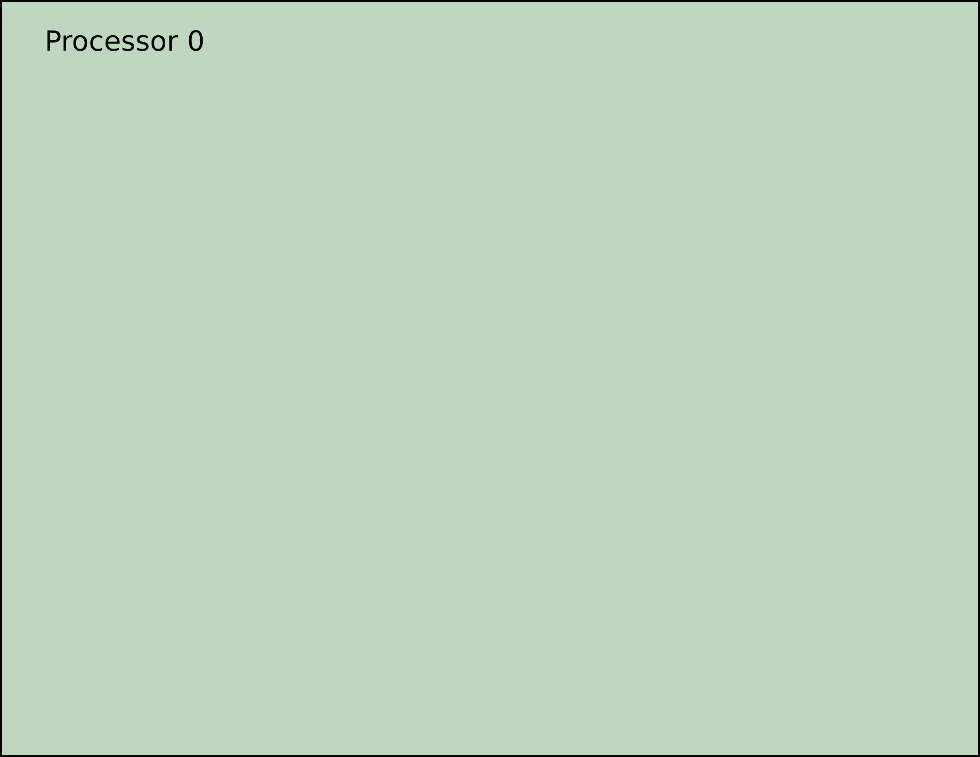 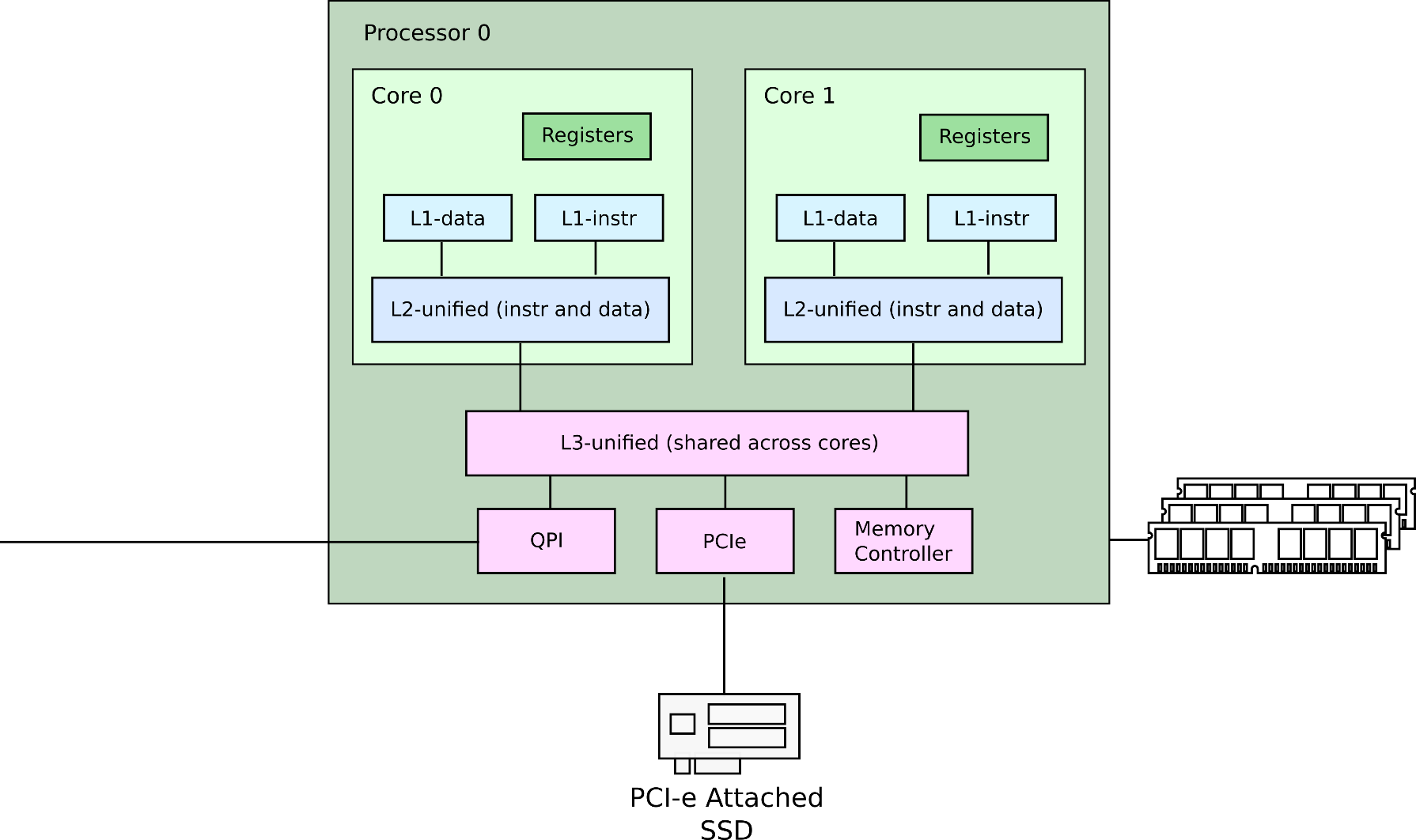 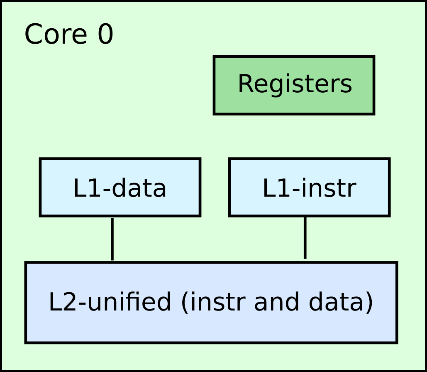 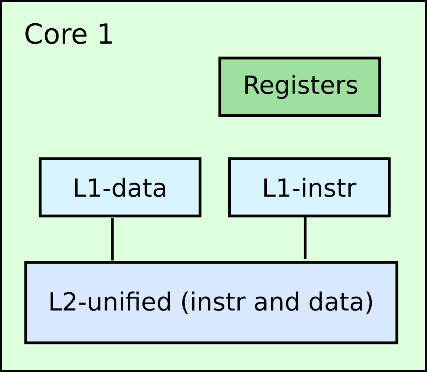 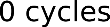 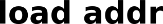 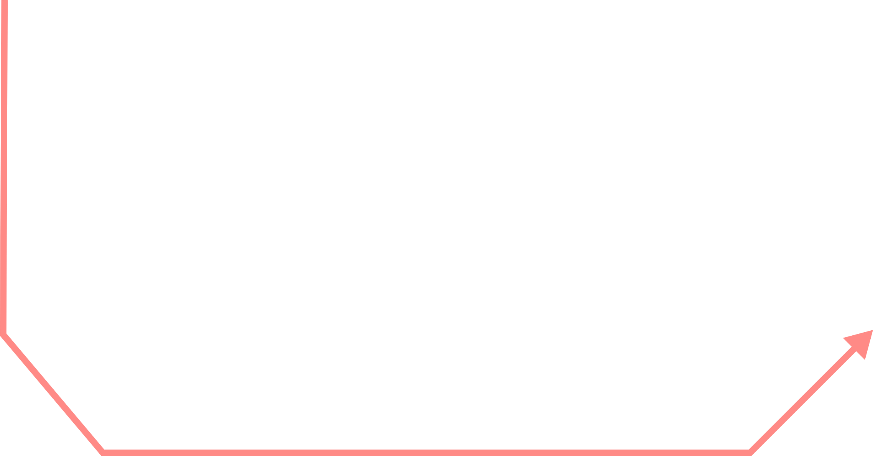 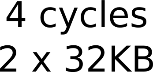 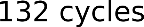 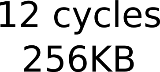 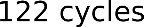 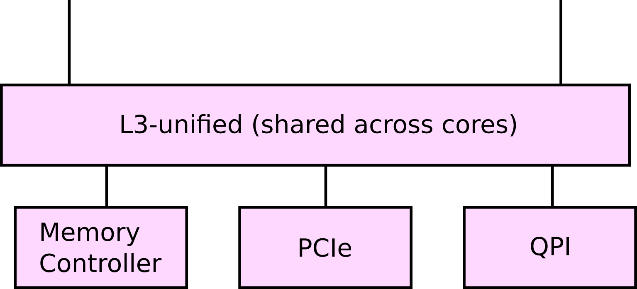 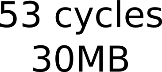 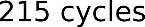 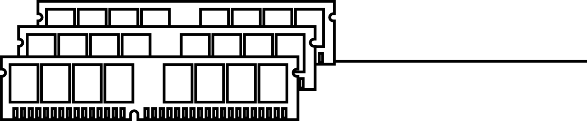 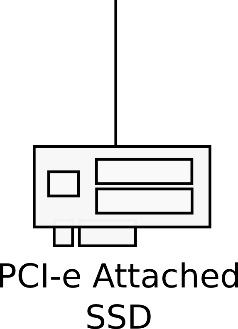 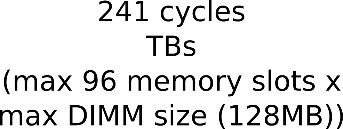 Latencies: load from remote memory
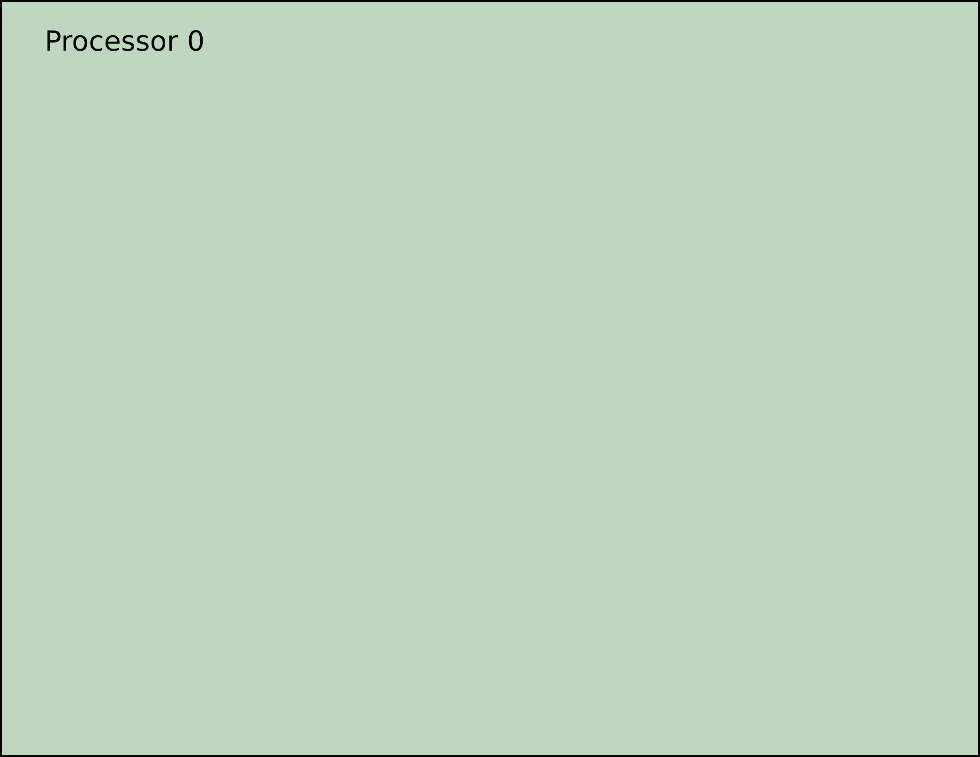 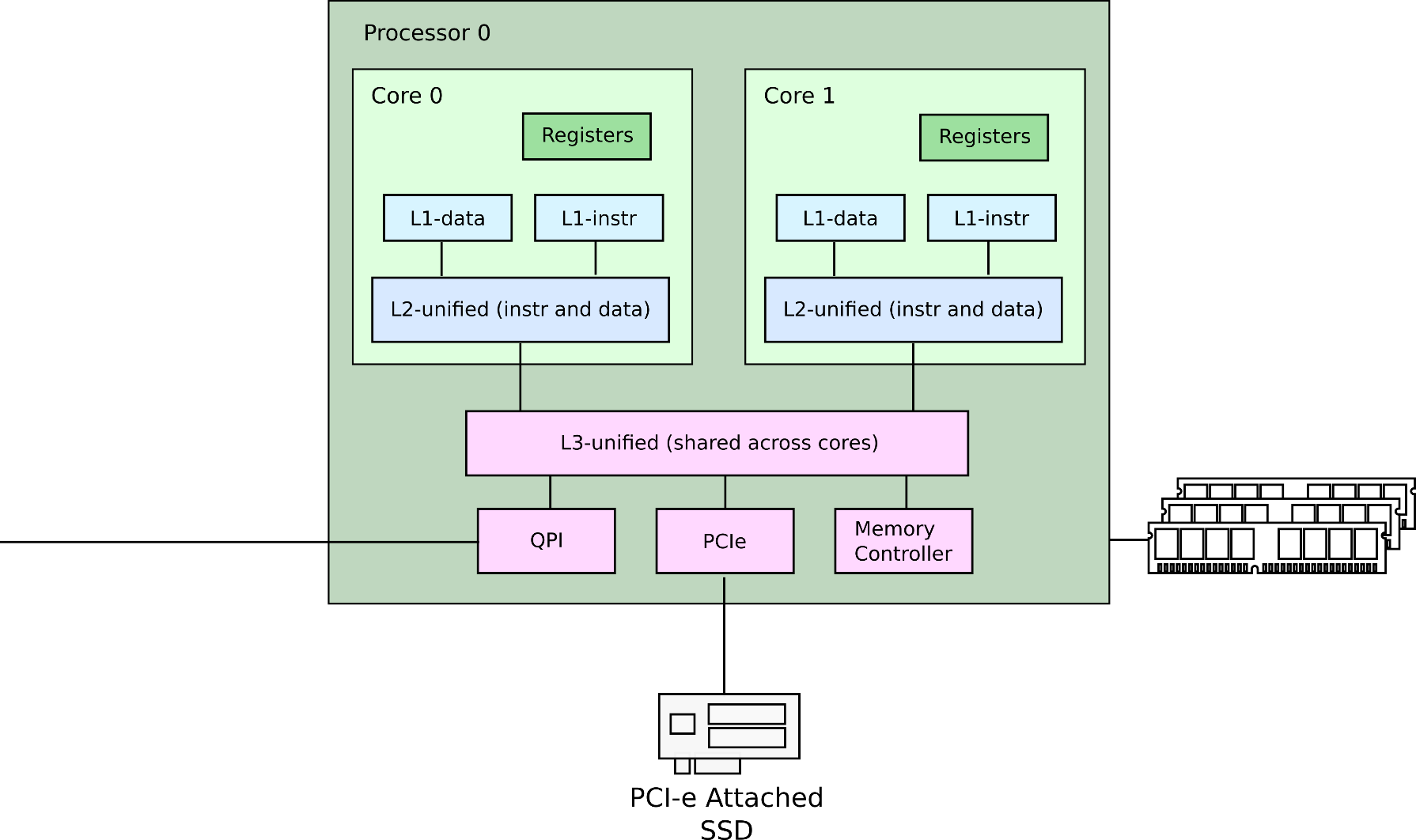 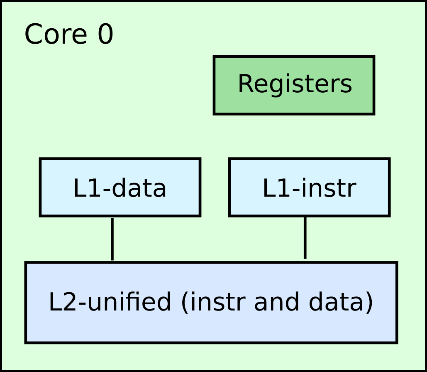 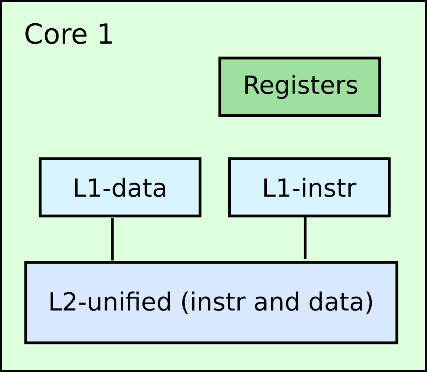 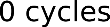 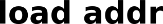 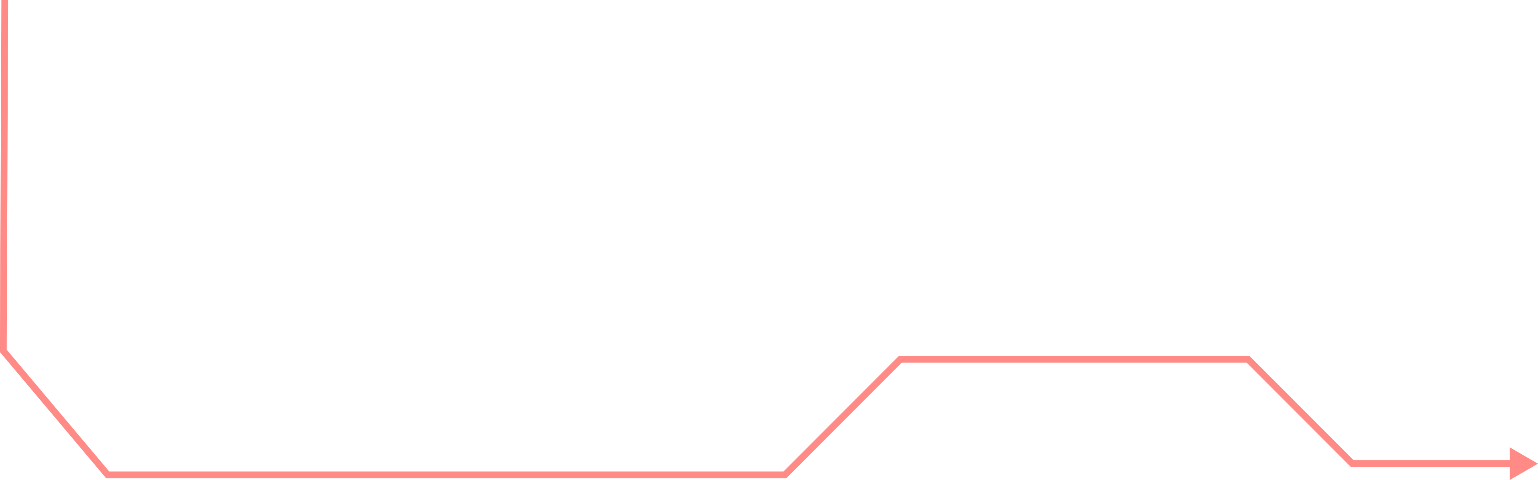 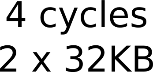 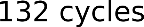 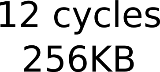 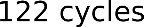 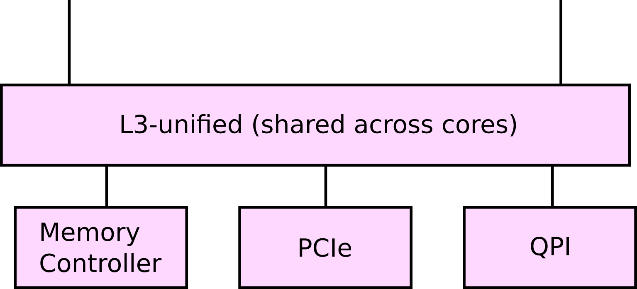 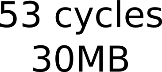 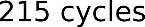 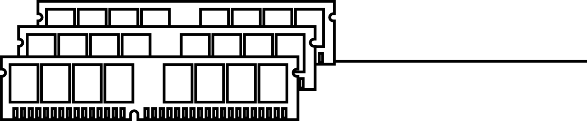 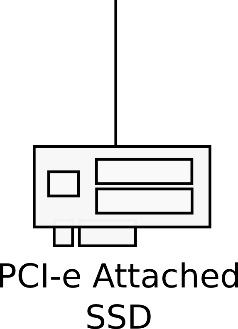 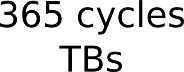 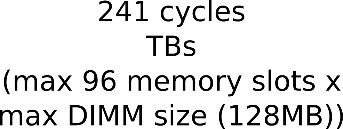 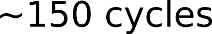 Latencies: load from remote L2
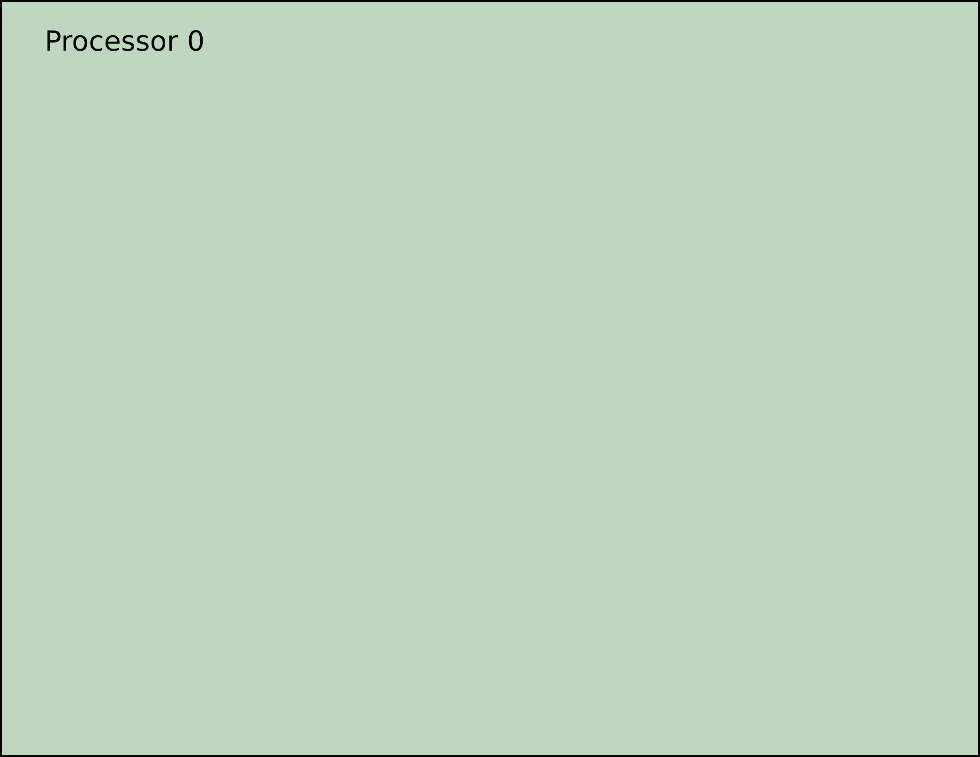 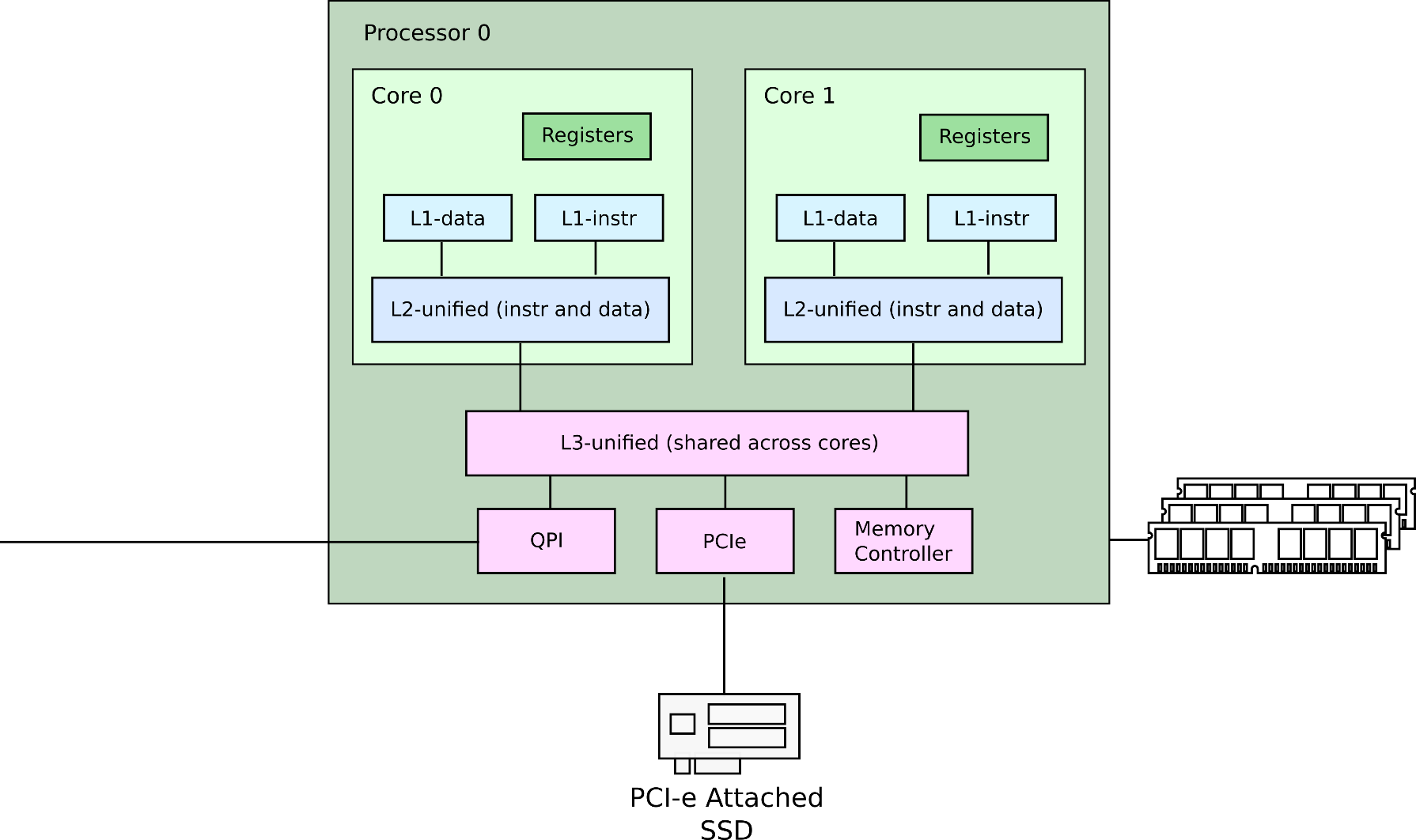 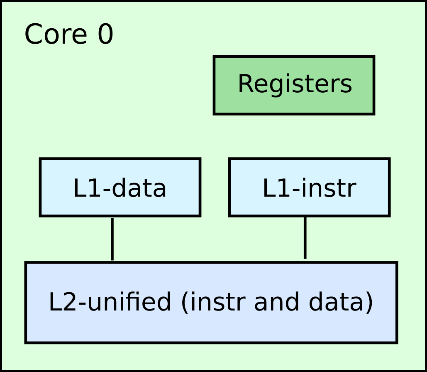 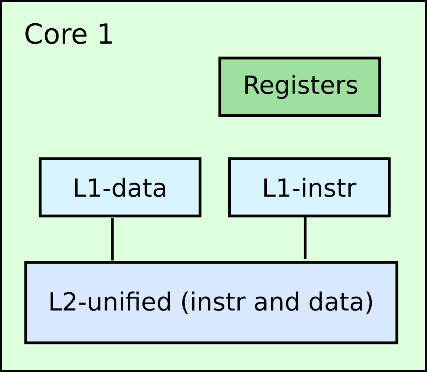 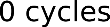 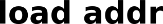 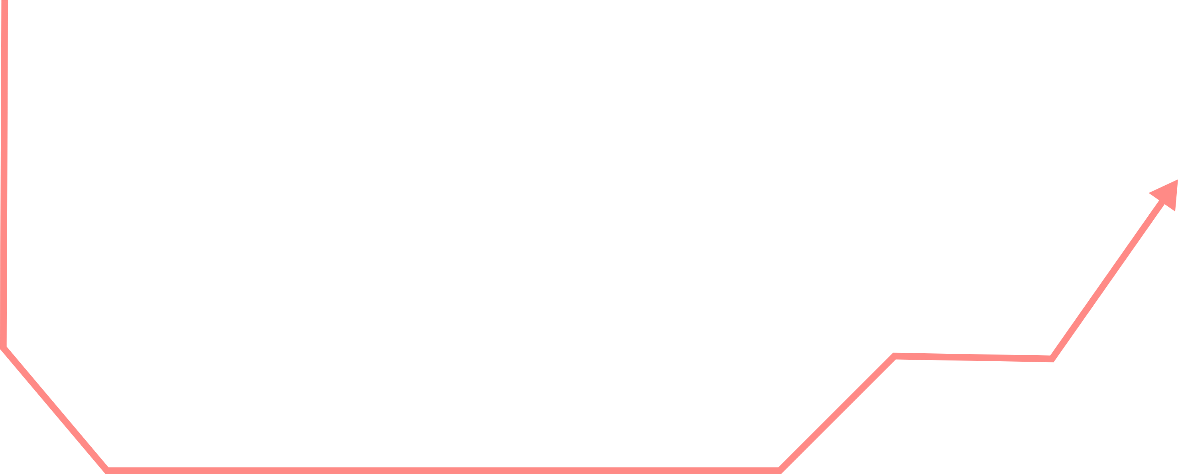 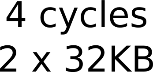 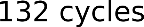 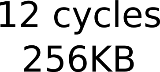 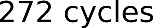 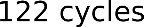 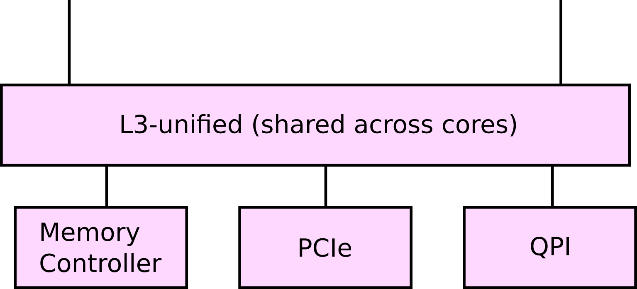 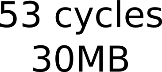 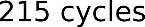 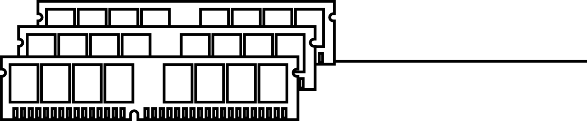 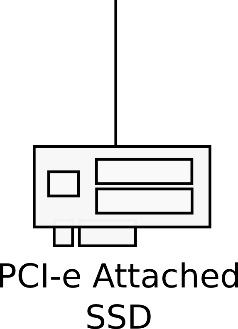 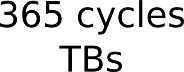 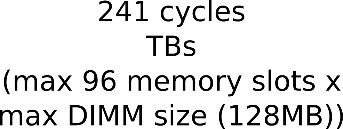 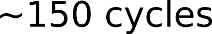 Latencies: load from remote L2
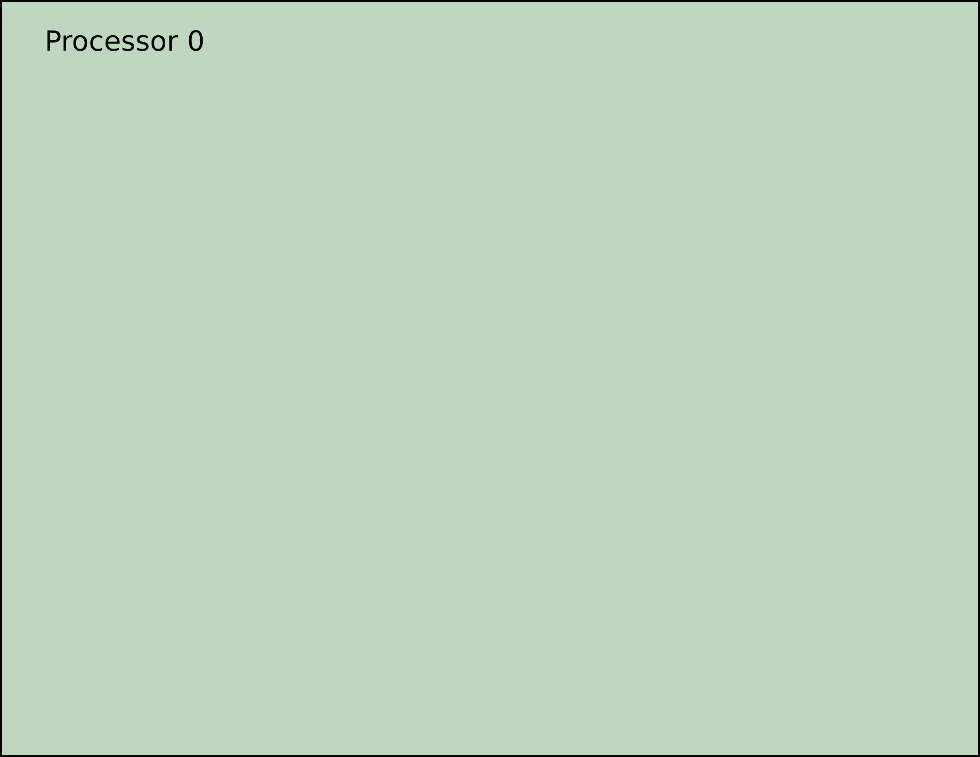 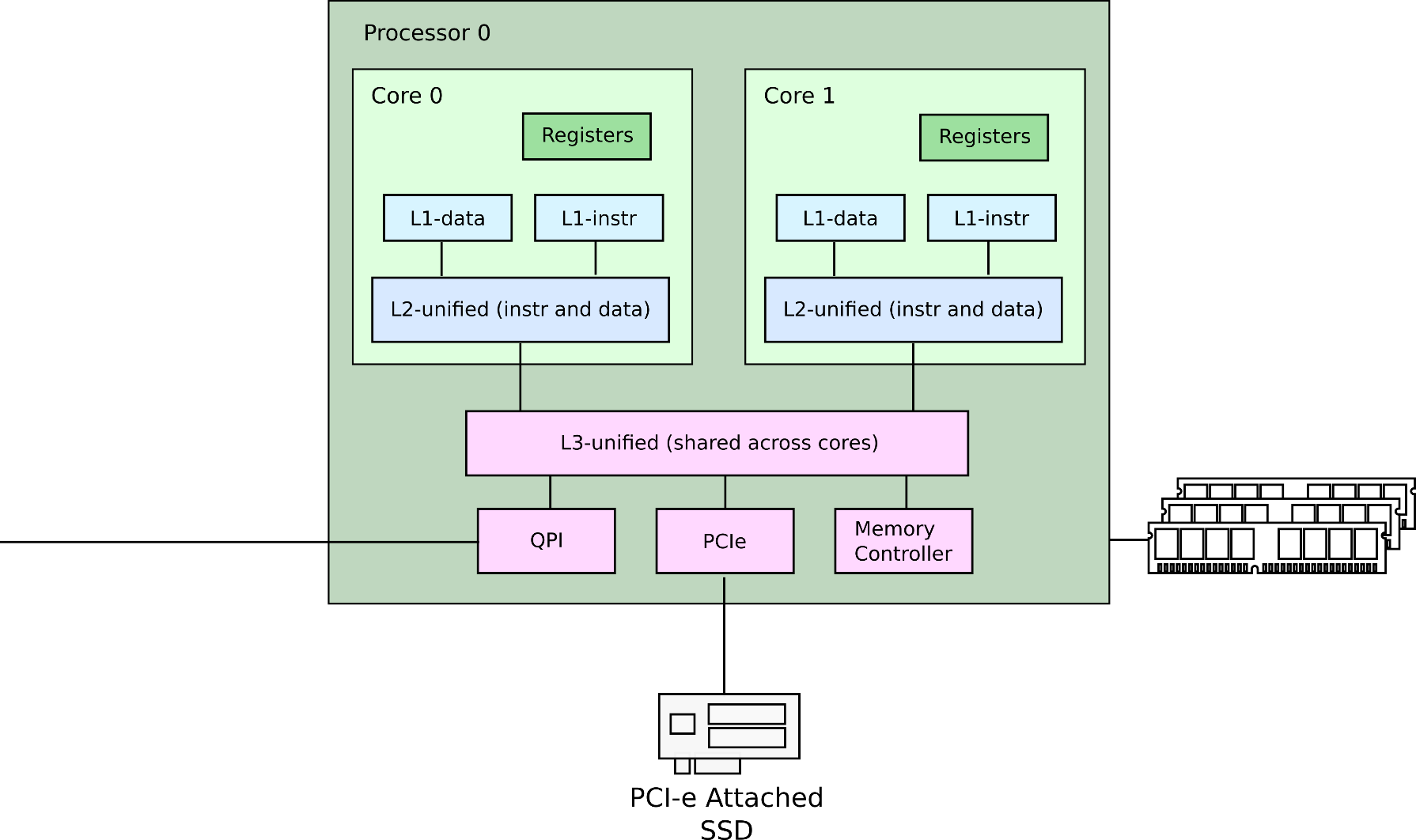 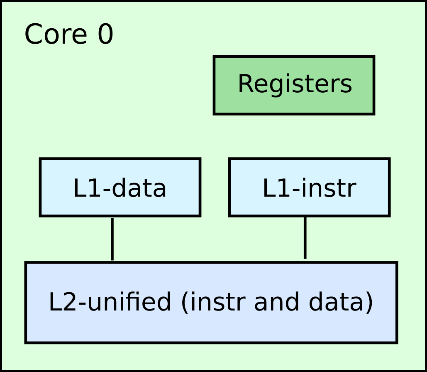 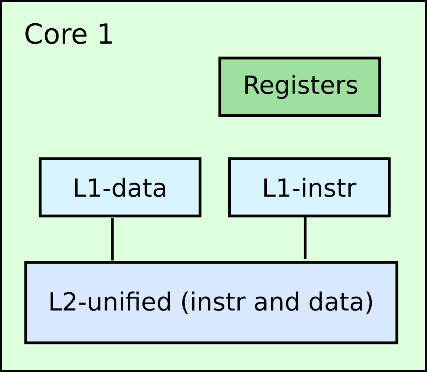 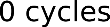 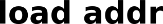 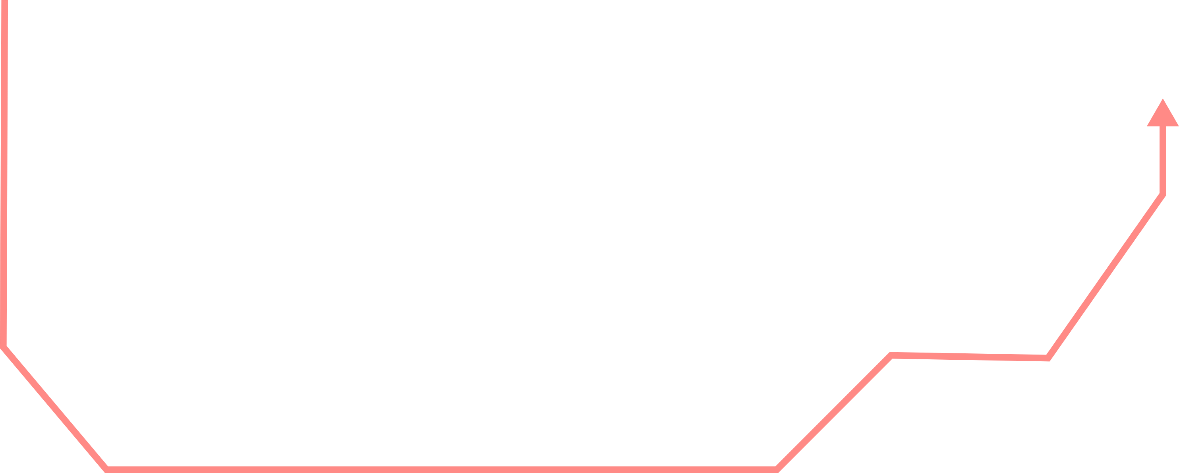 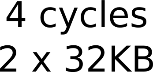 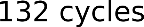 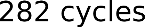 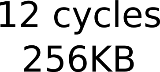 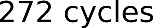 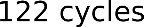 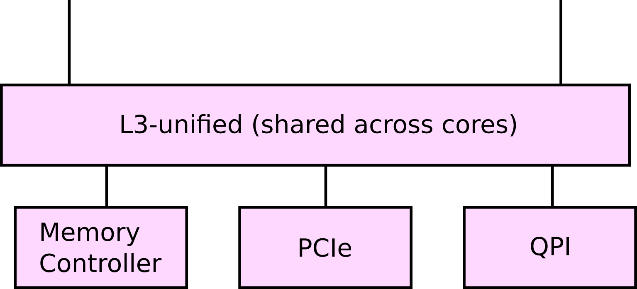 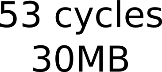 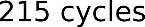 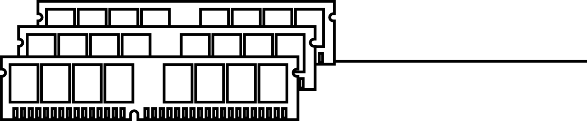 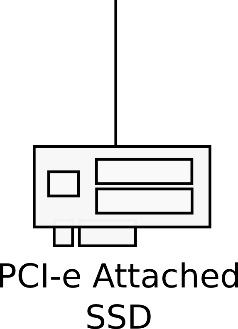 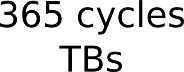 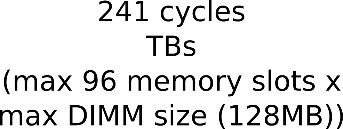 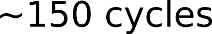 Latencies: PCIe round-trip
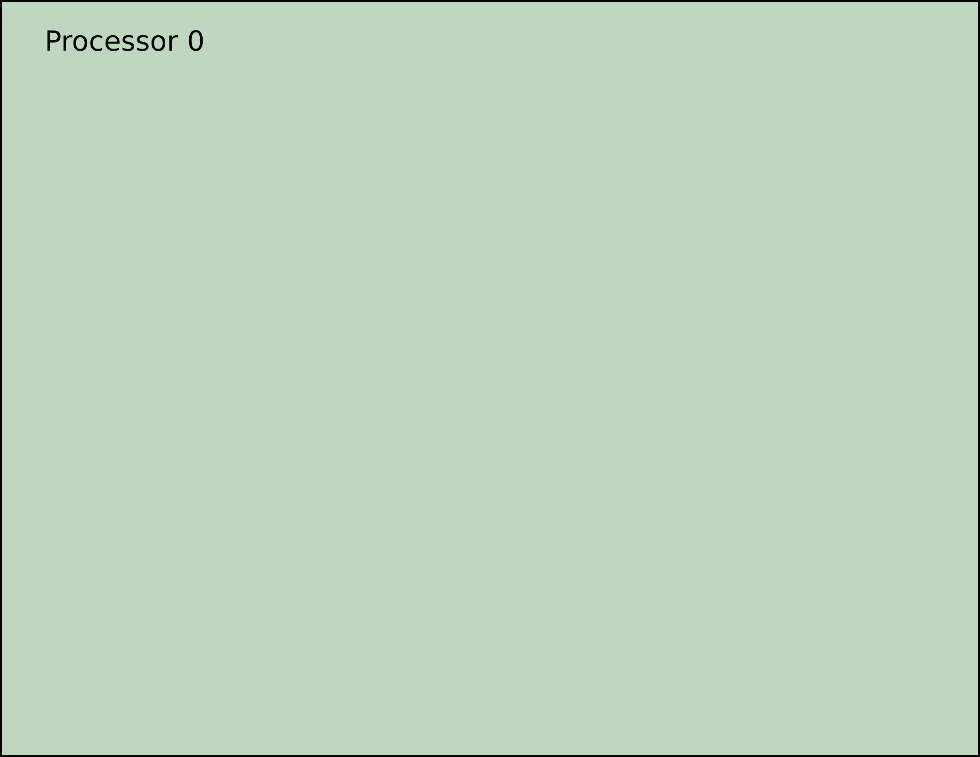 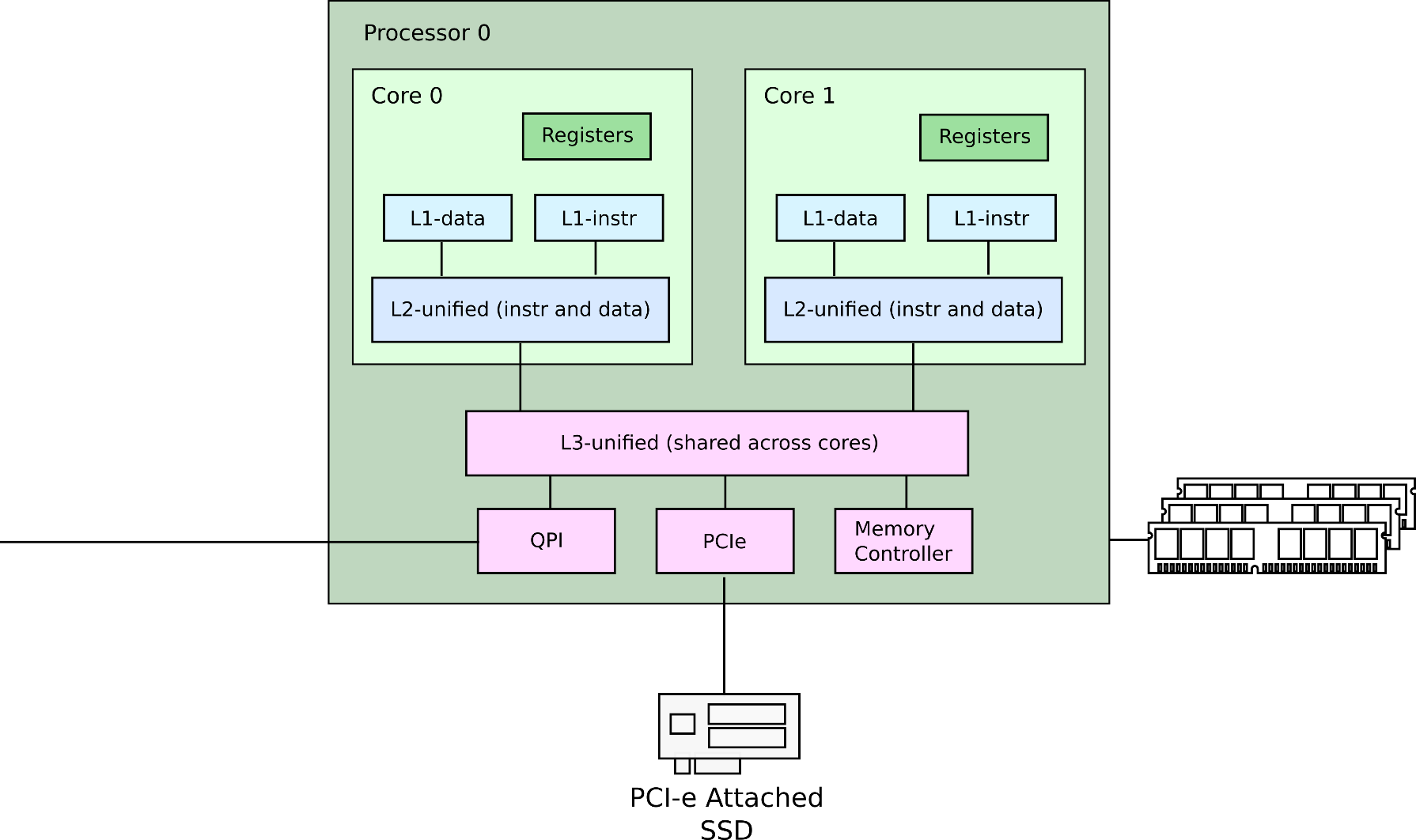 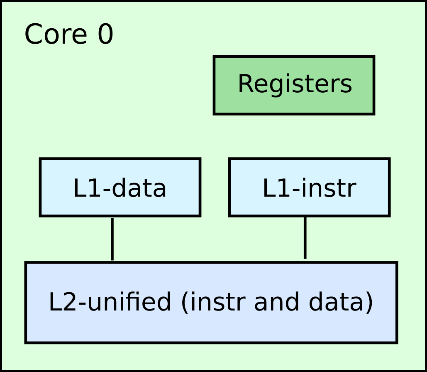 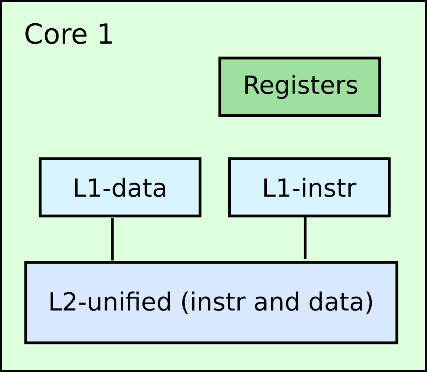 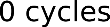 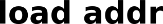 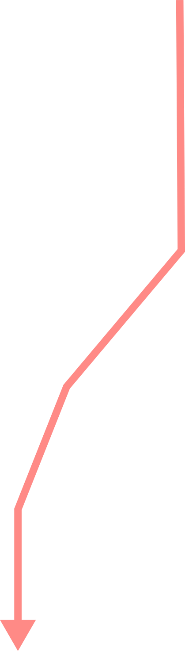 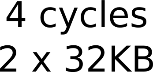 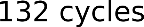 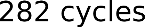 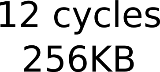 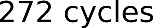 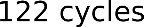 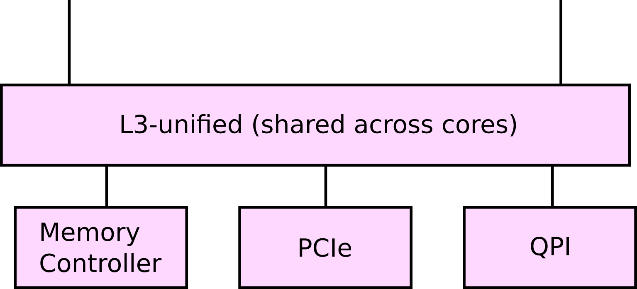 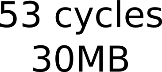 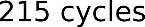 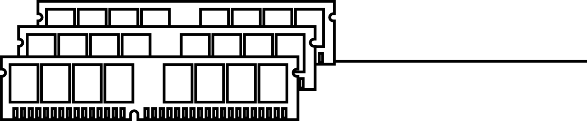 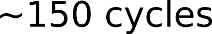 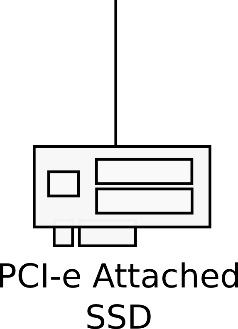 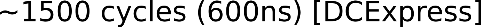 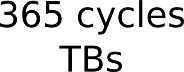 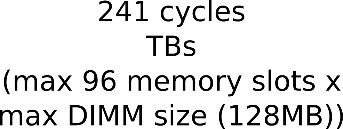 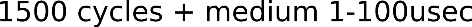 Device I/O
Essentially just sending data to and from external devices
Modern devices communicate over PCIe
Well there are other popular buses, e.g., USB, SATA (disks), etc. 
Conceptually they are similar 
Devices can
Read memory
Send interrupts to the CPU
Direct memory access
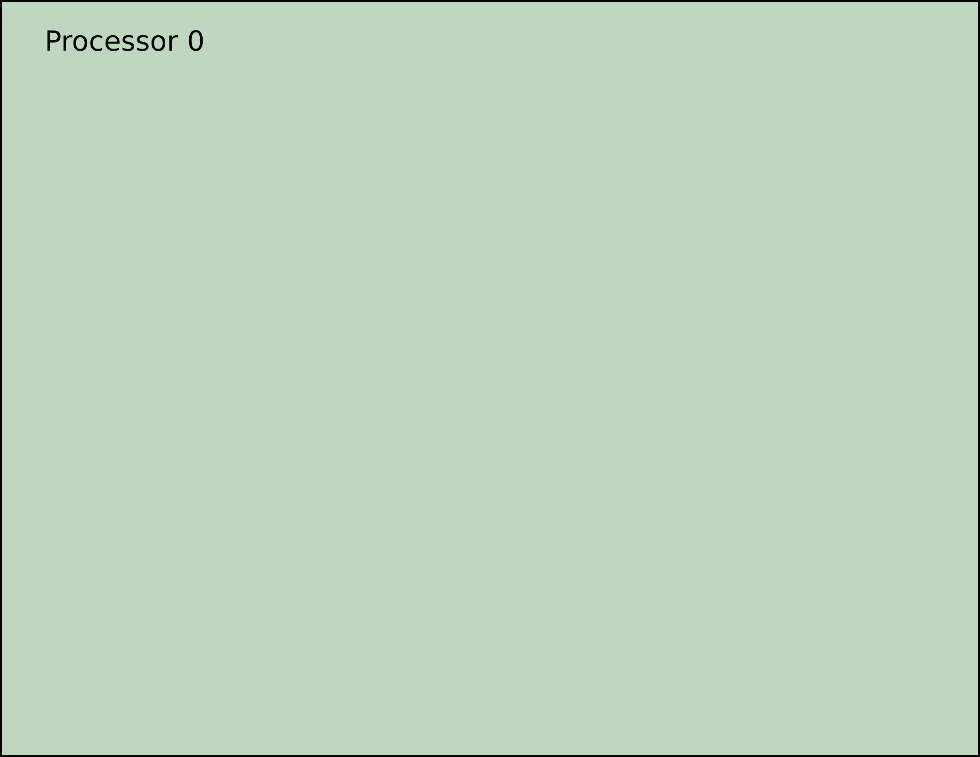 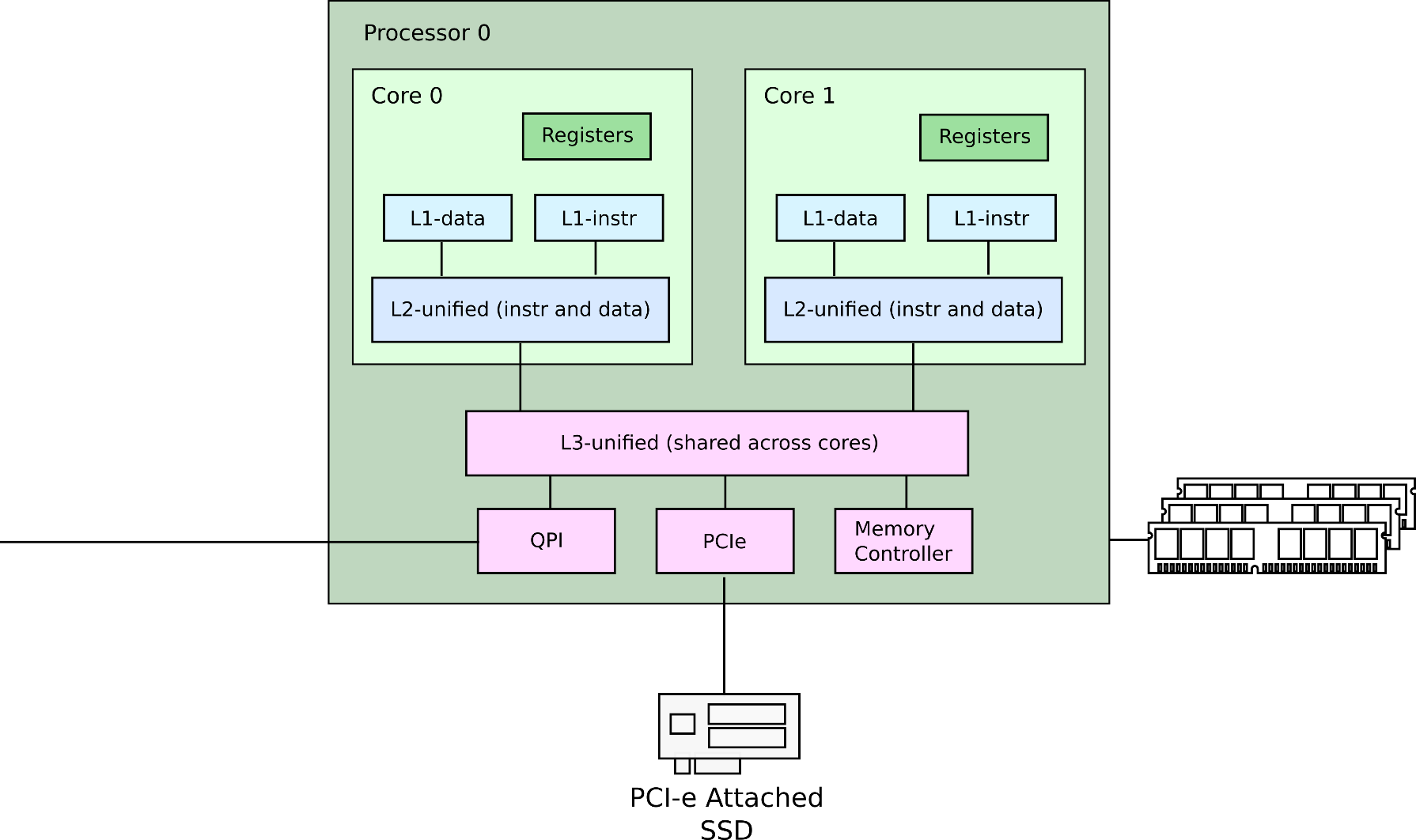 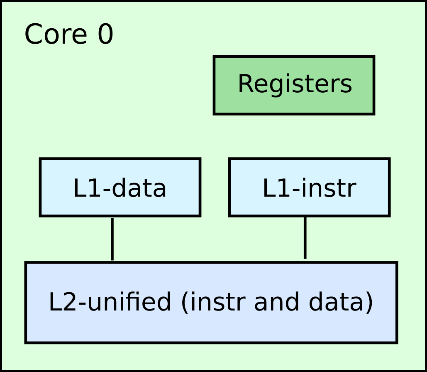 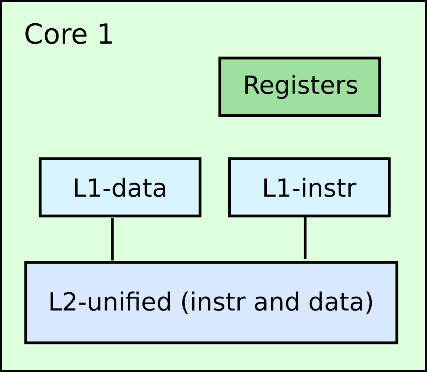 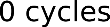 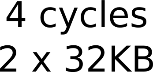 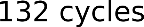 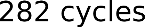 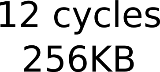 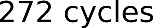 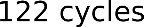 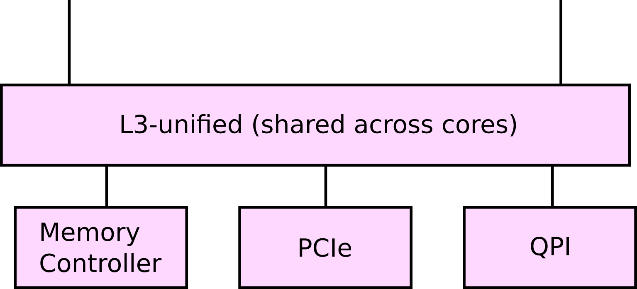 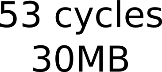 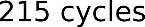 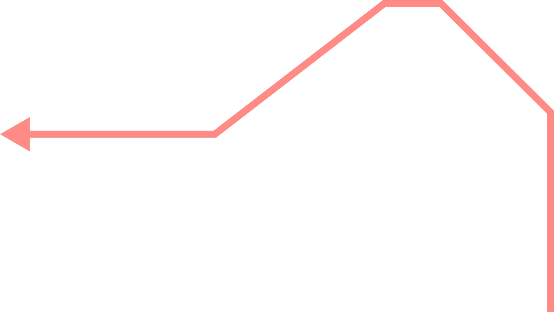 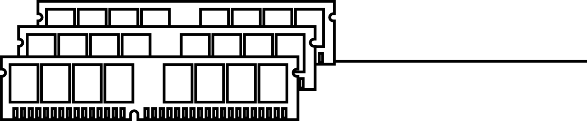 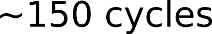 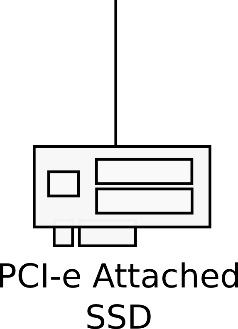 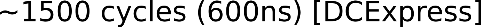 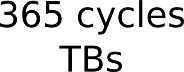 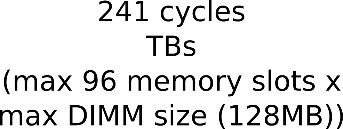 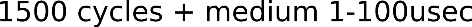 Interrupts
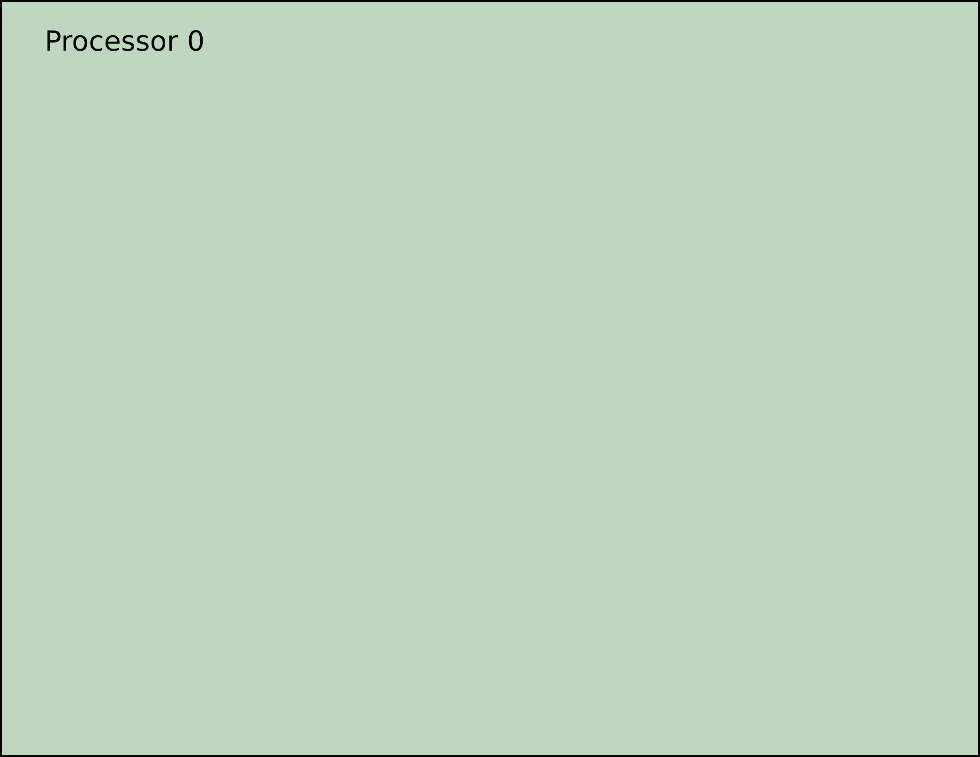 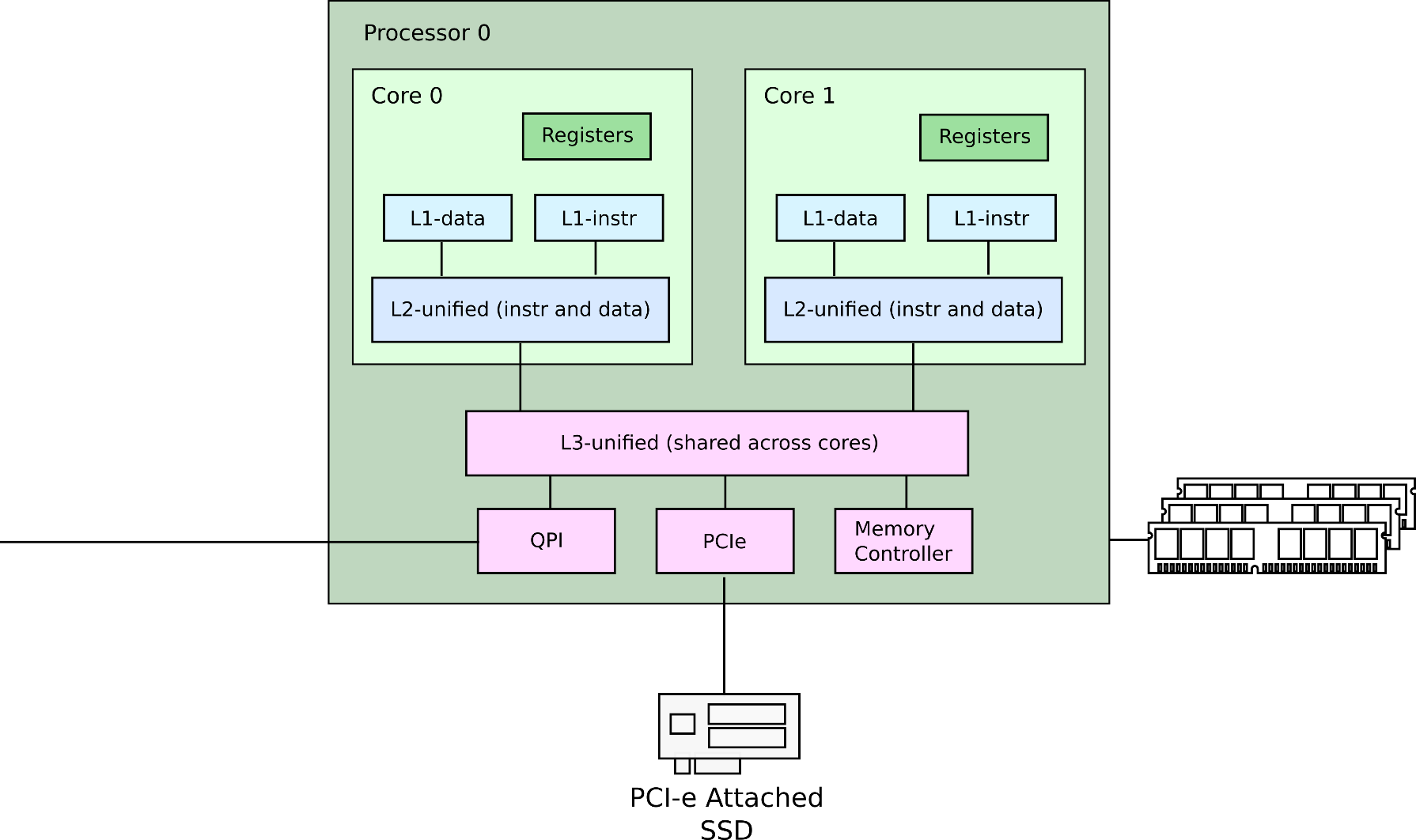 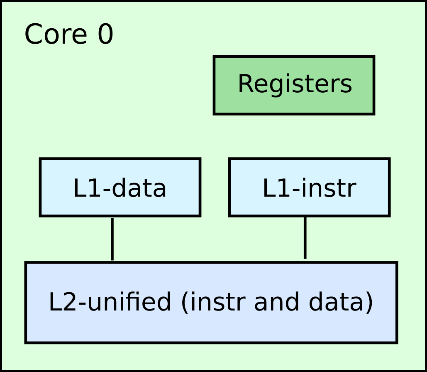 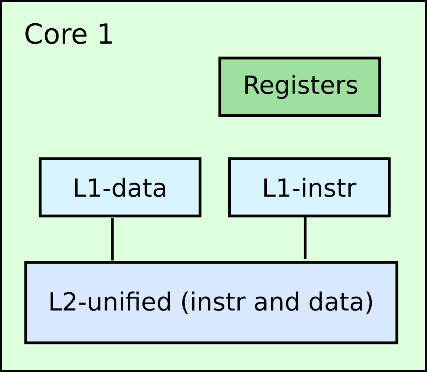 int 0x…
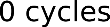 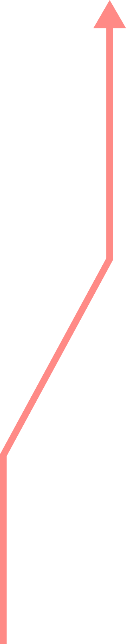 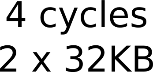 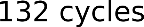 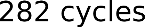 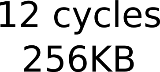 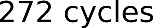 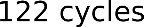 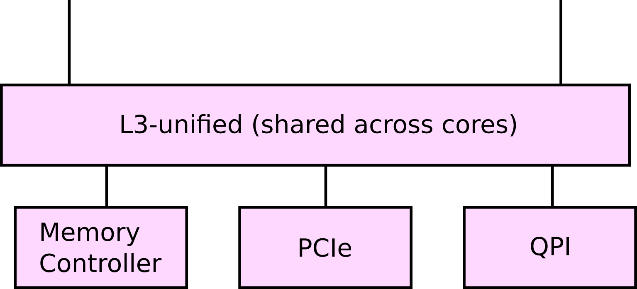 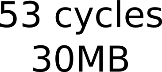 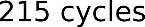 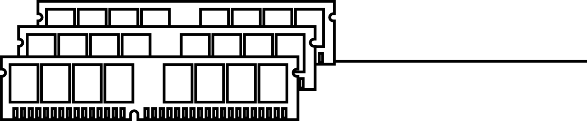 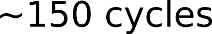 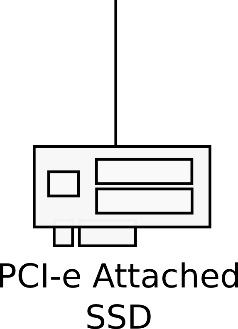 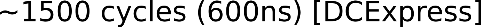 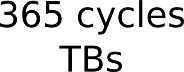 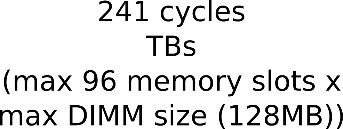 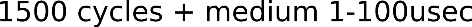 Device I/O
Write incoming data in memory, e.g., 
Network packets
Disk requests, etc. 
Then raise an interrupt to notify the CPU
CPU starts executing interrupt handler 
Then reads incoming packets form memory
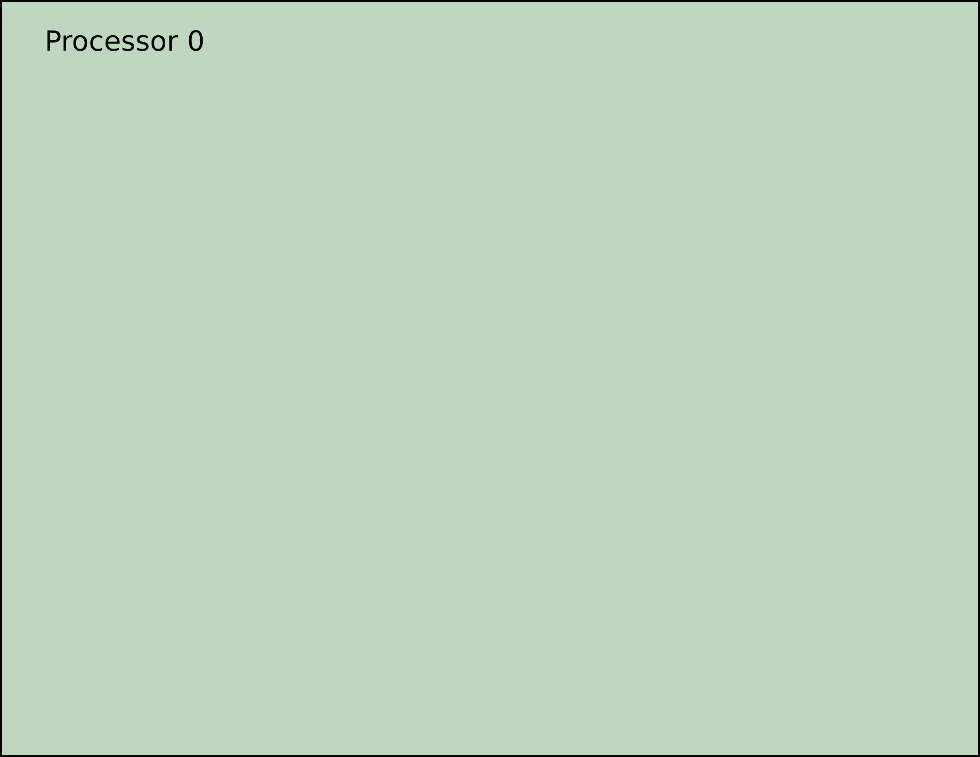 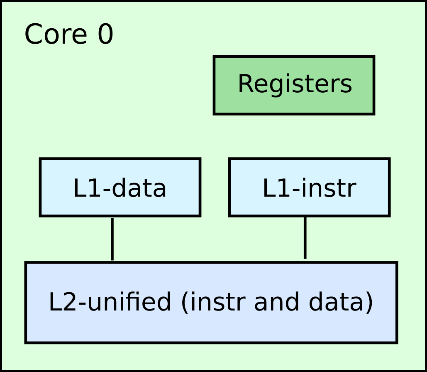 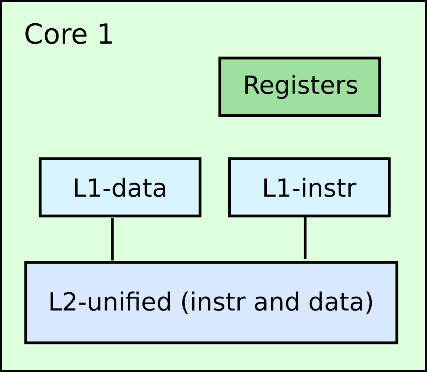 int 0x…
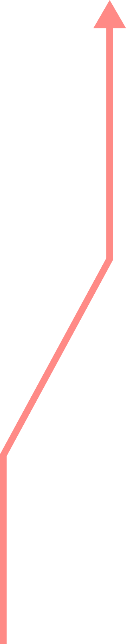 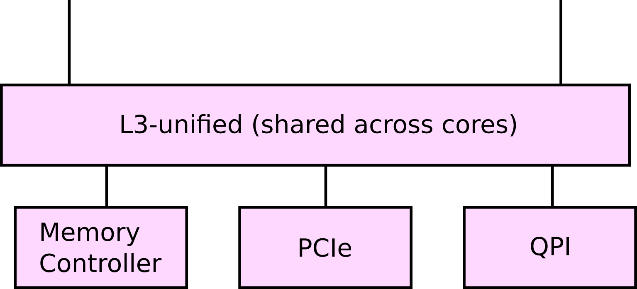 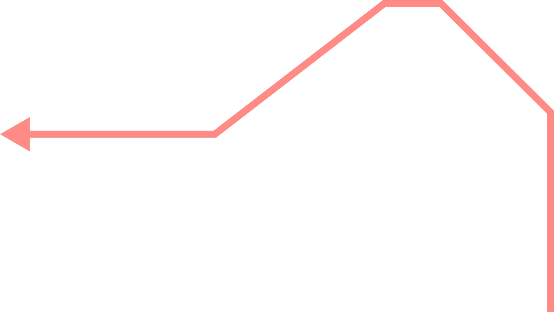 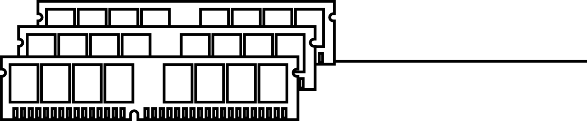 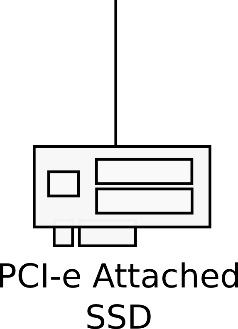 Device I/O (polling mode)
Alternatively the CPU has to check for incoming data in memory periodically
Or poll
Rationale
Interrupts are expensive
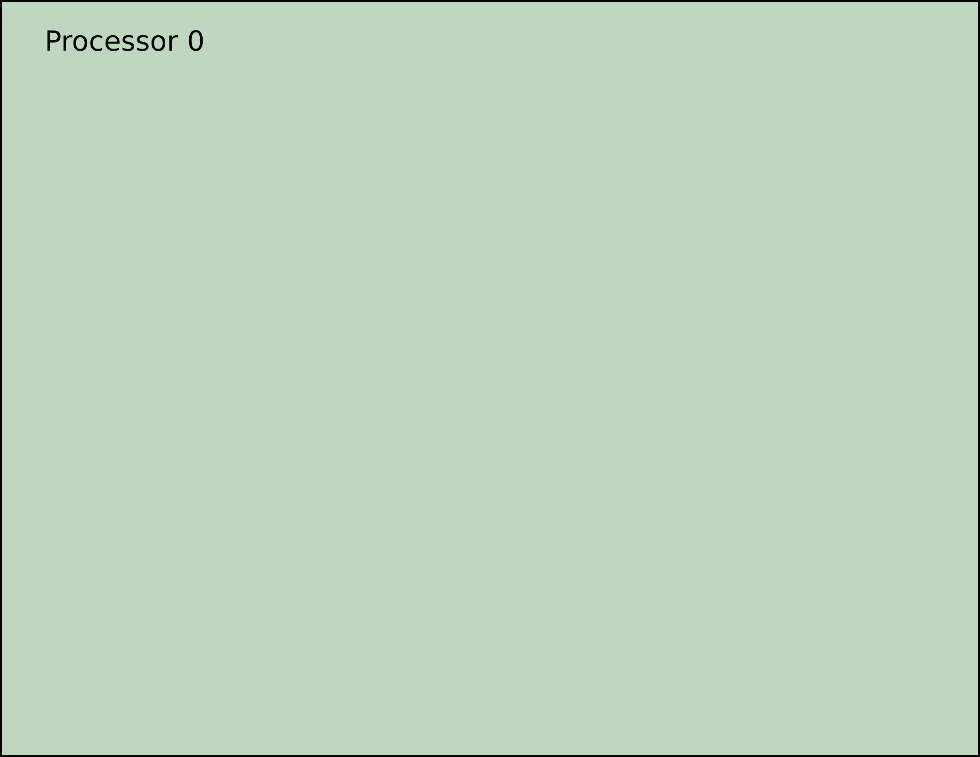 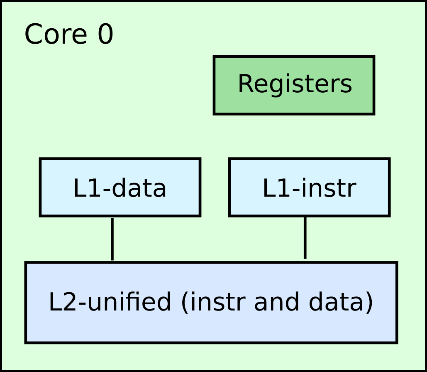 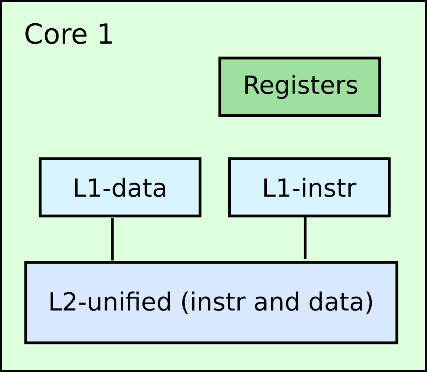 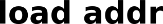 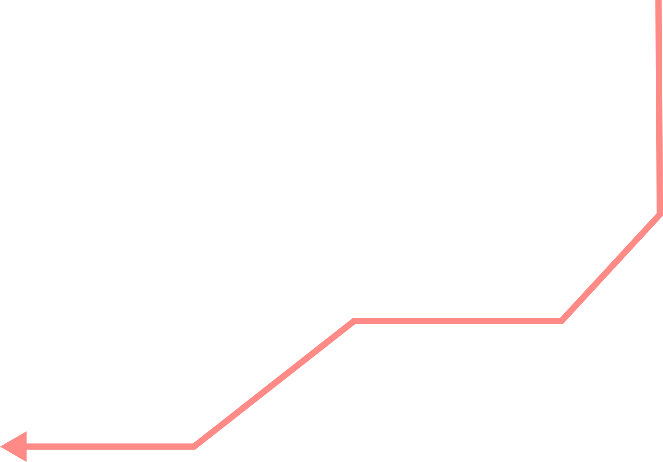 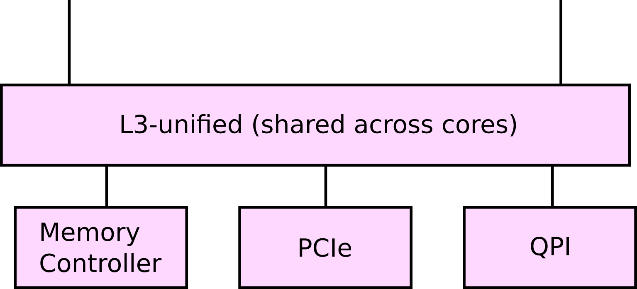 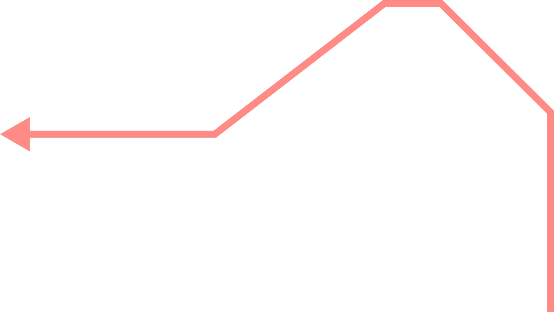 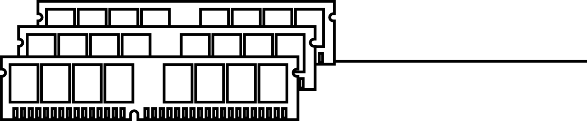 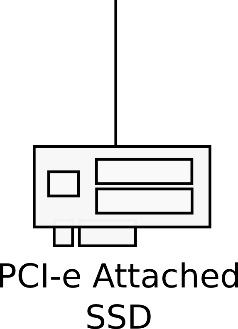 References
Cache Coherence Protocol and Memory Performance of the Intel Haswell-EP Architecture. http://ieeexplore.ieee.org/abstract/document/7349629 

Intel SGX Explained https://eprint.iacr.org/2016/086.pdf 

DC Express: Shortest Latency Protocol for Reading Phase Change Memory over PCI Express  https://www.usenix.org/system/files/conference/fast14/fast14-paper_vucinic.pdf
Thank you!